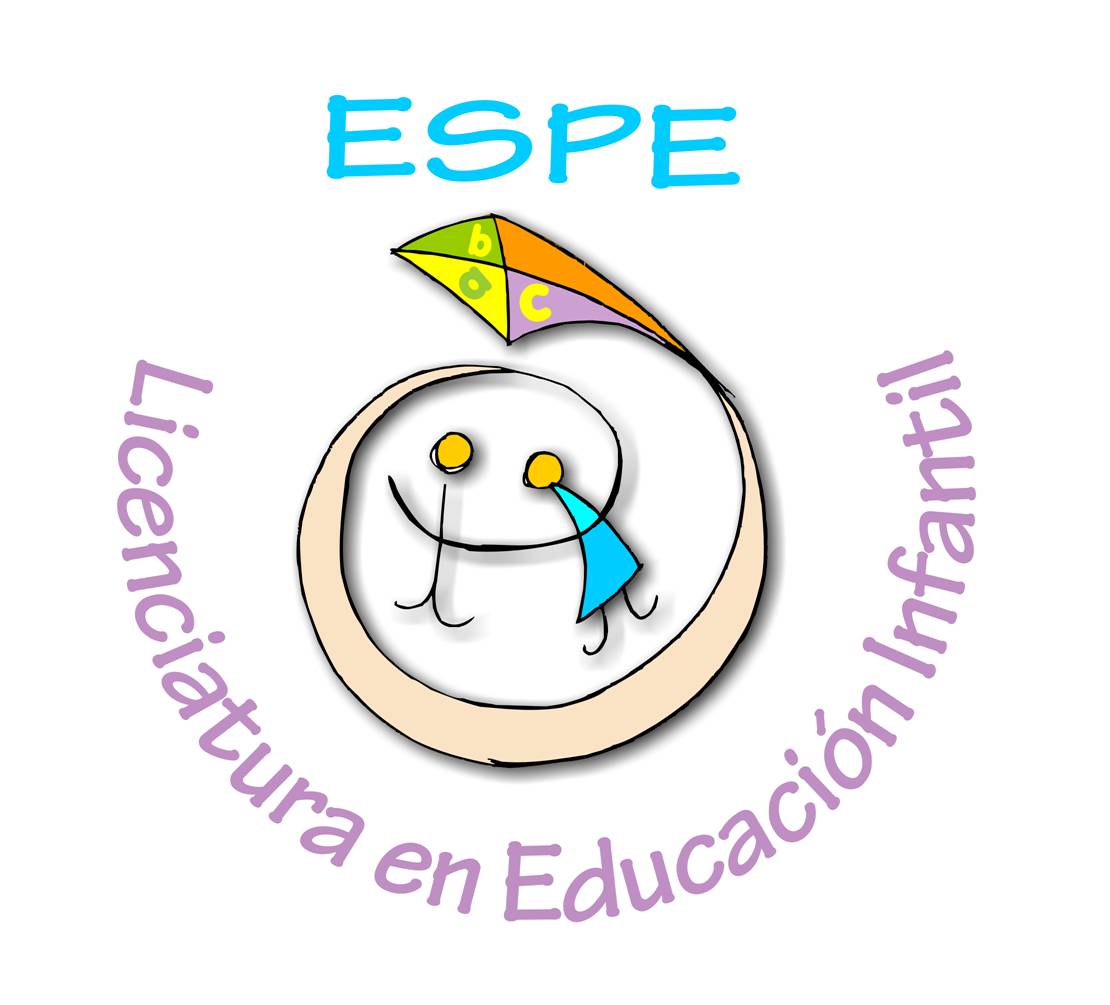 Universidad de las Fuerzas Armadas - ESPE
Departamento de Ciencias Humanas y Sociales
Carrera de Licenciatura en Ciencias de la Educación mención Educación Infantil
“El uso del cuento infantil como herramienta para el desarrollo del lenguaje oral en niños de 4 a 6 años en la Unidad Educativa Educar 2000”
Autoras: 
Criollo Suntaxi Jessica Lisbeth 
García Marcillo Joselin Andreina
Directora: Msc. Denice Barrionuevo
Sangolquí, 2021
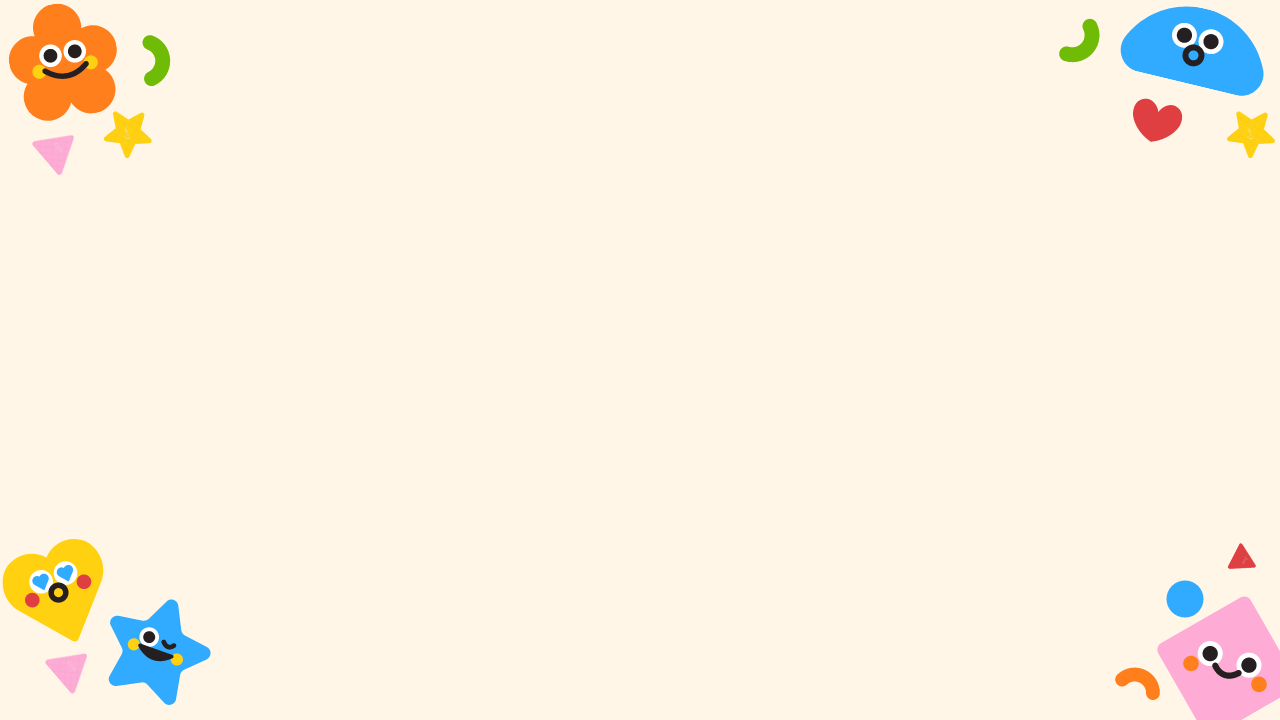 CONTENIDO
Capítulo 1:
Problema de Investigación

Capítulo 2:
Marco Teórico

Capítulo 3: 
Diseño Metodológico
Análisis e Interpretación de resultados

Capítulo 4:
Conclusiones y Recomendaciones

Capítulo 5:
Propuesta
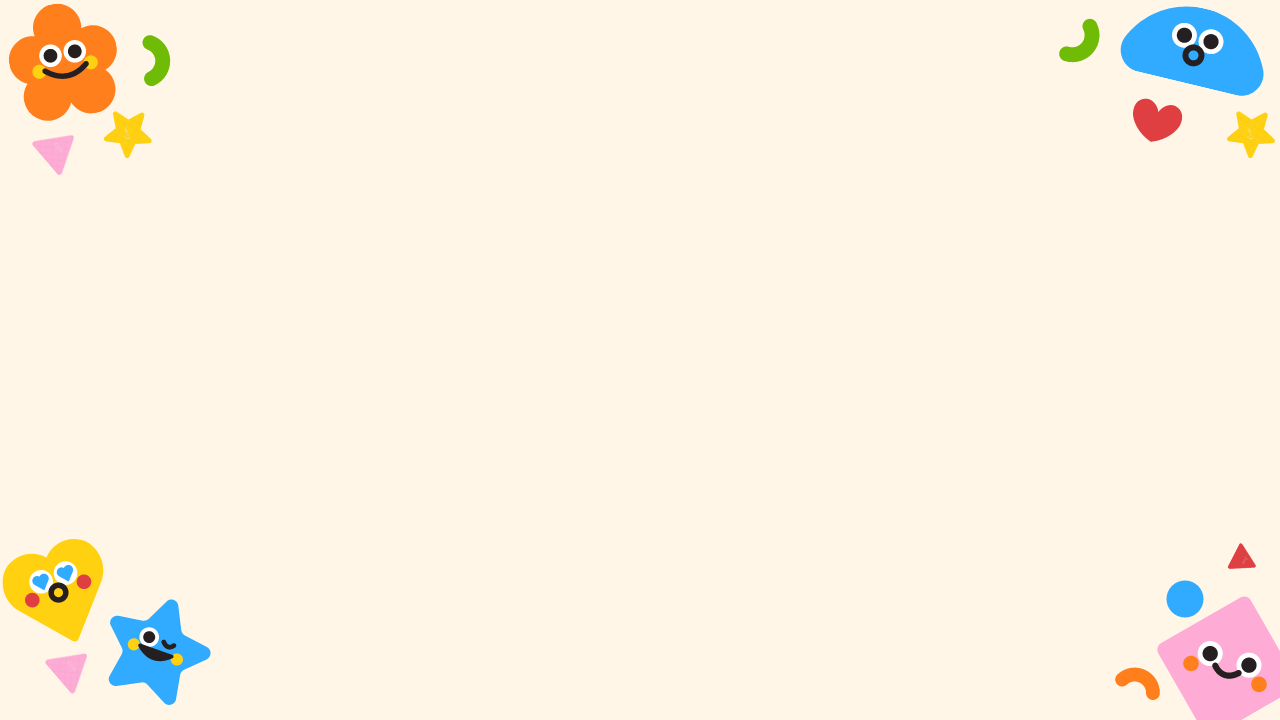 CAPÍTULO I :Problema de Investigación
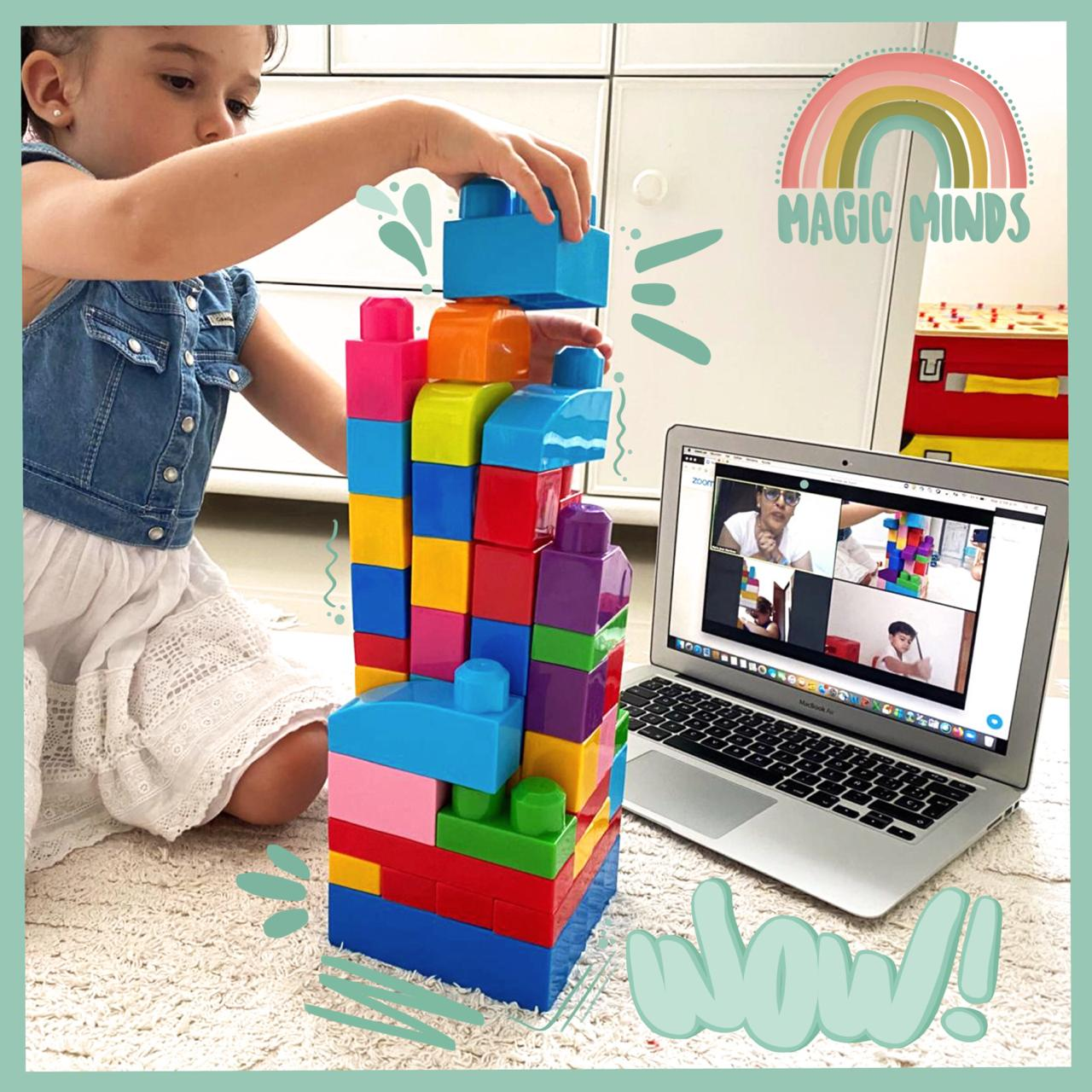 Uso del cuento infantil.
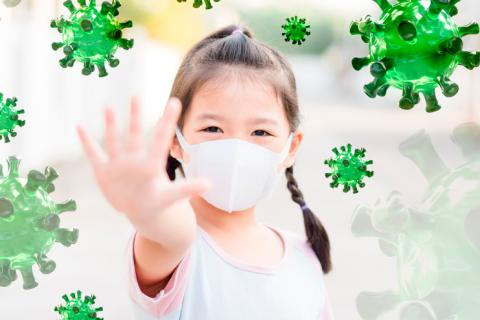 Desarrollo del lenguaje oral.
Educación virtual
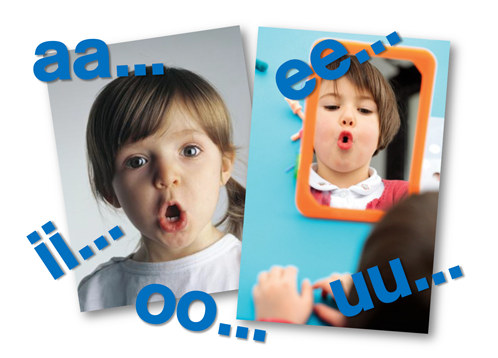 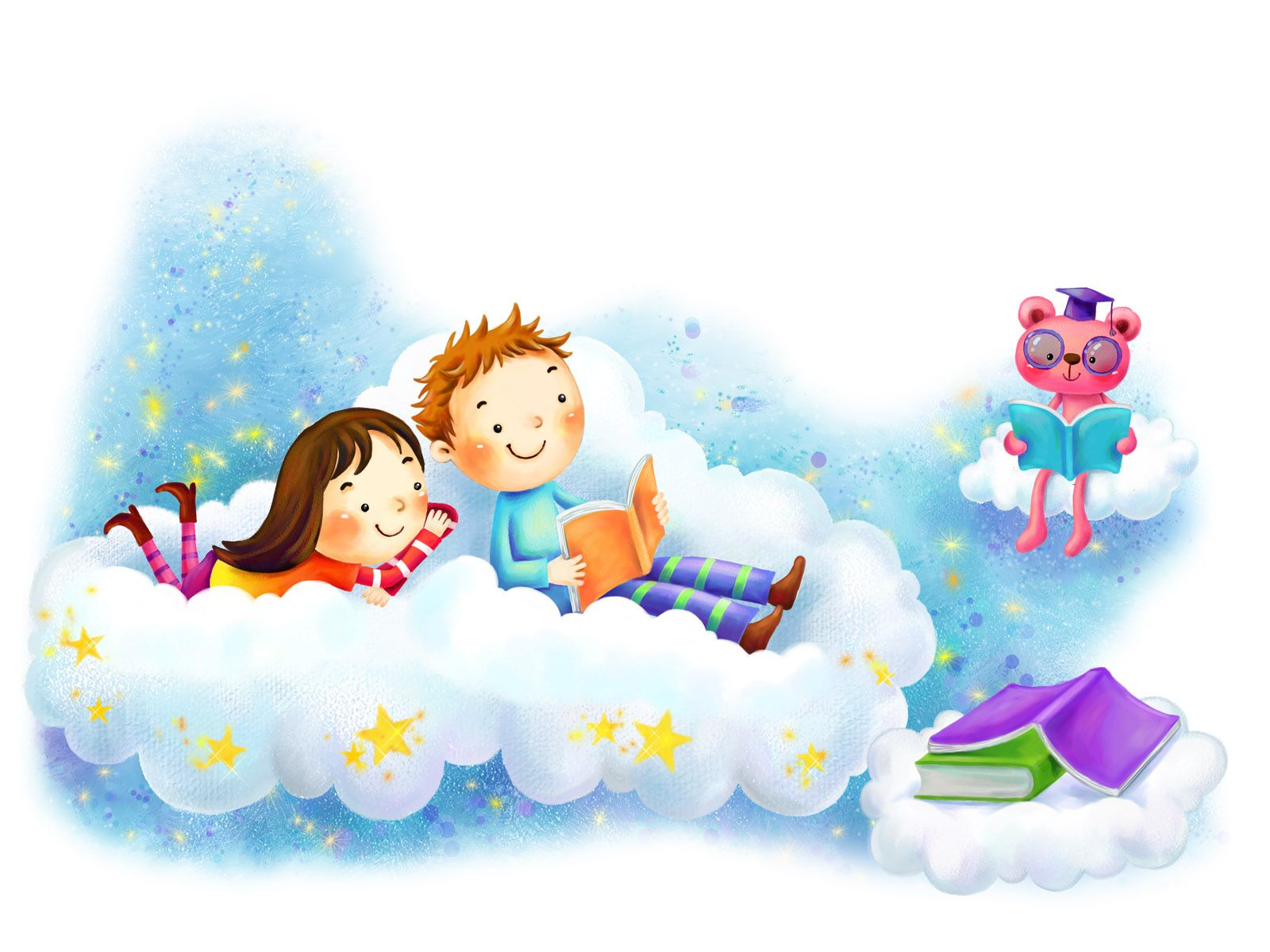 Pandemia sanitaria 
(COVID - 19)
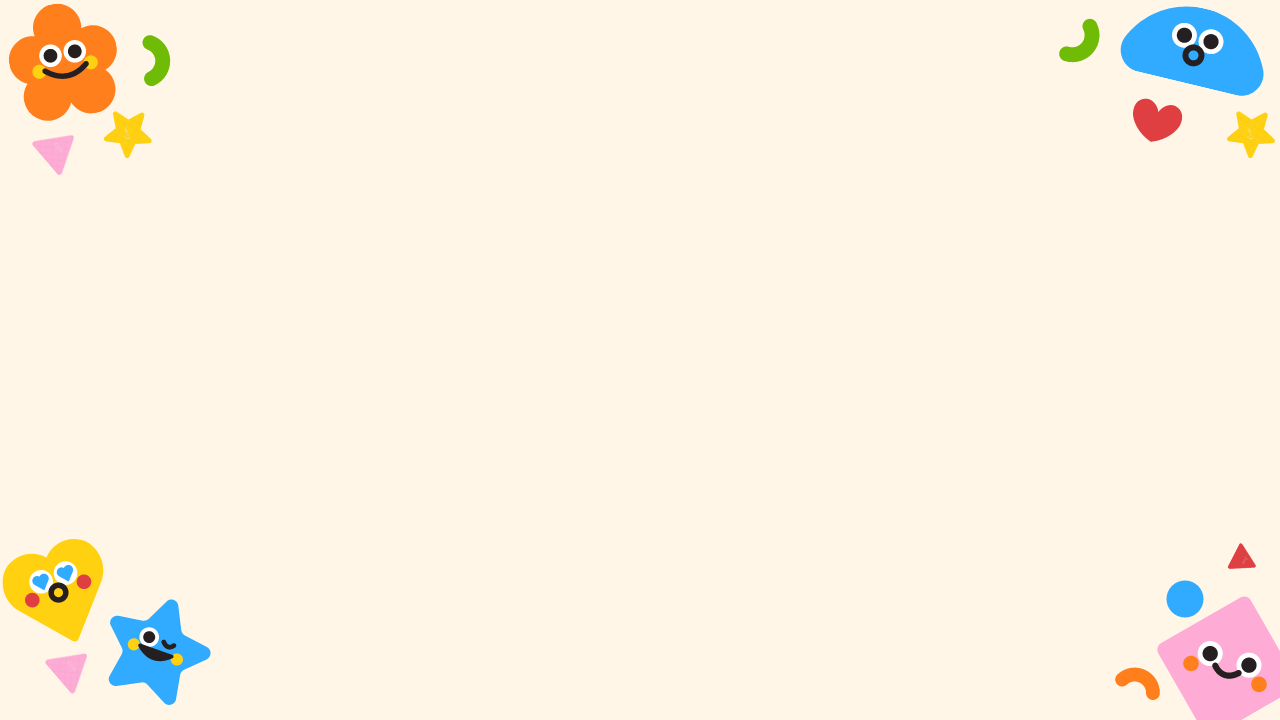 CAPÍTULO I :Delimitación de la investigación
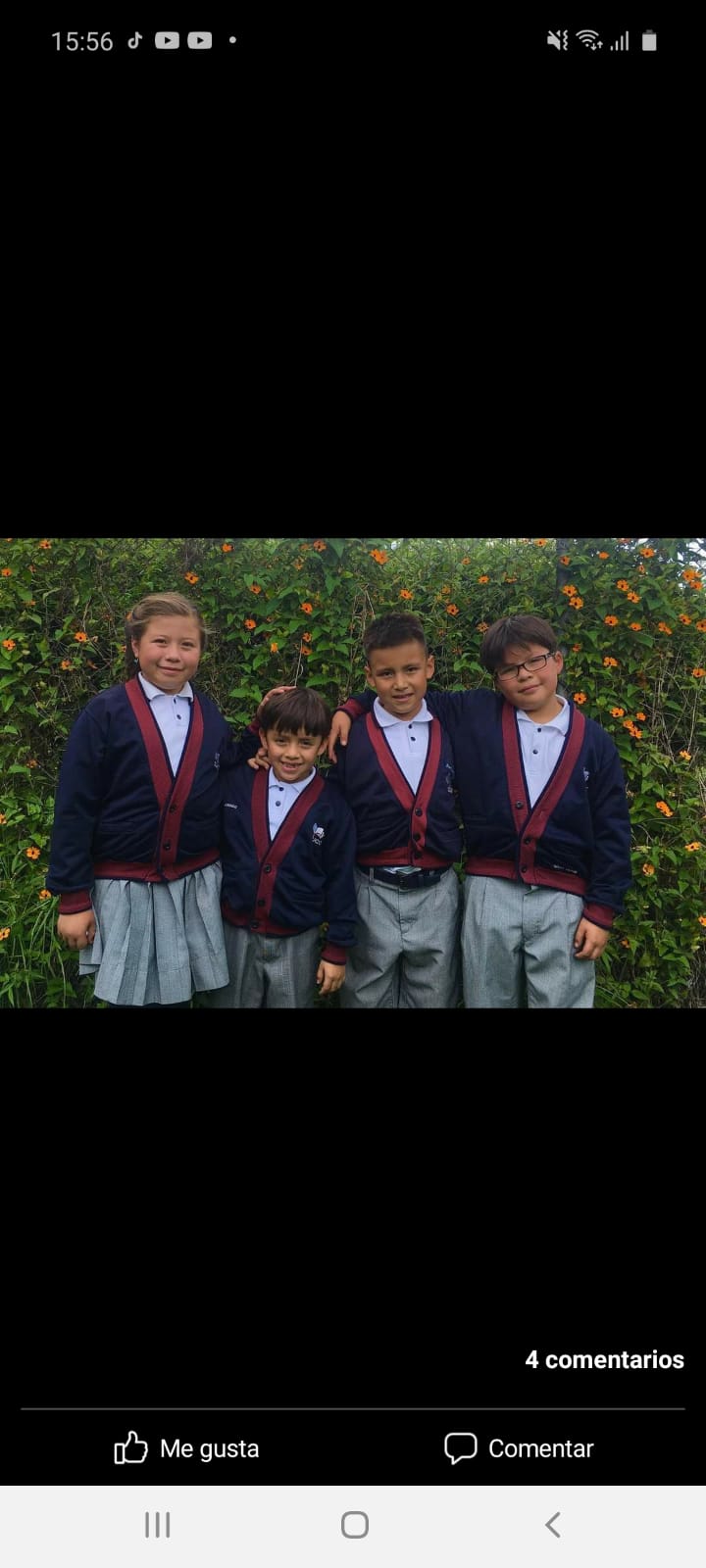 Espacial
Provincia: Pichincha 
Cantón: Rumiñahui 
Parroquia: San Rafael
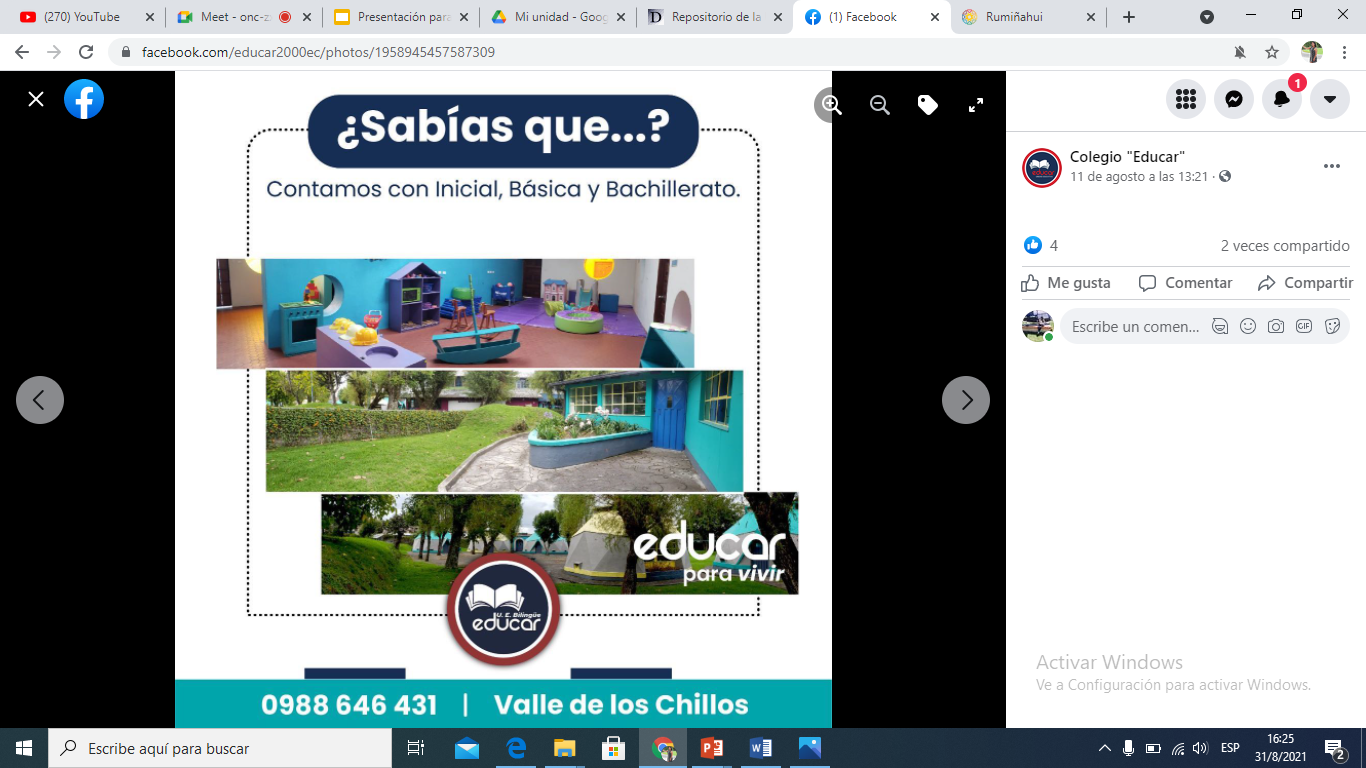 Temporal
Segundo quimestre del año lectivo 2020-2021.
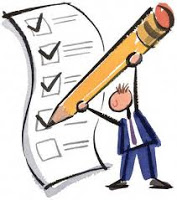 Unidades de Observación
Niños
Docentes
Padres de familia
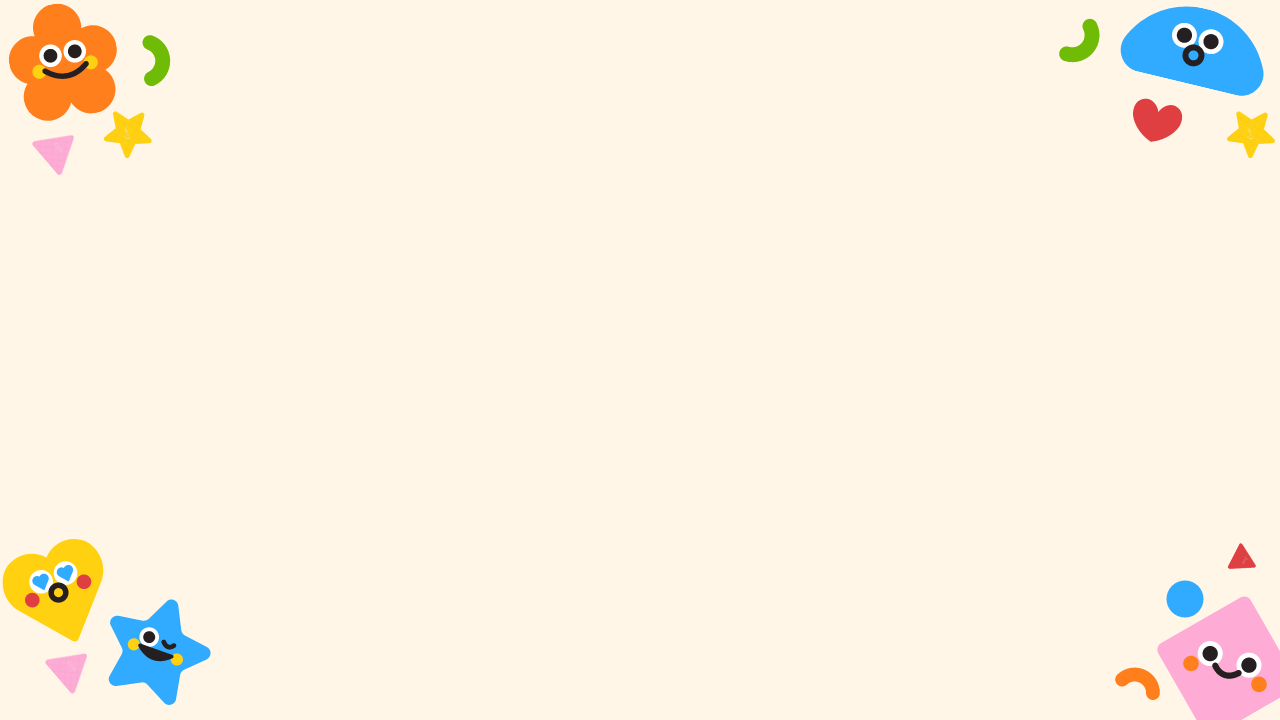 CAPÍTULO I : Objetivos
Objetivo General
Analizar el uso de cuentos infantiles para el desarrollo del lenguaje oral en niños de 4 a 6 años en la Unidad Educativa “Educar 2000”.
Objetivos Específicos
Identificar las bases teóricas.
6.   Diseñar un blog de cuentos que favorezca el progreso del lenguaje oral en los niños.
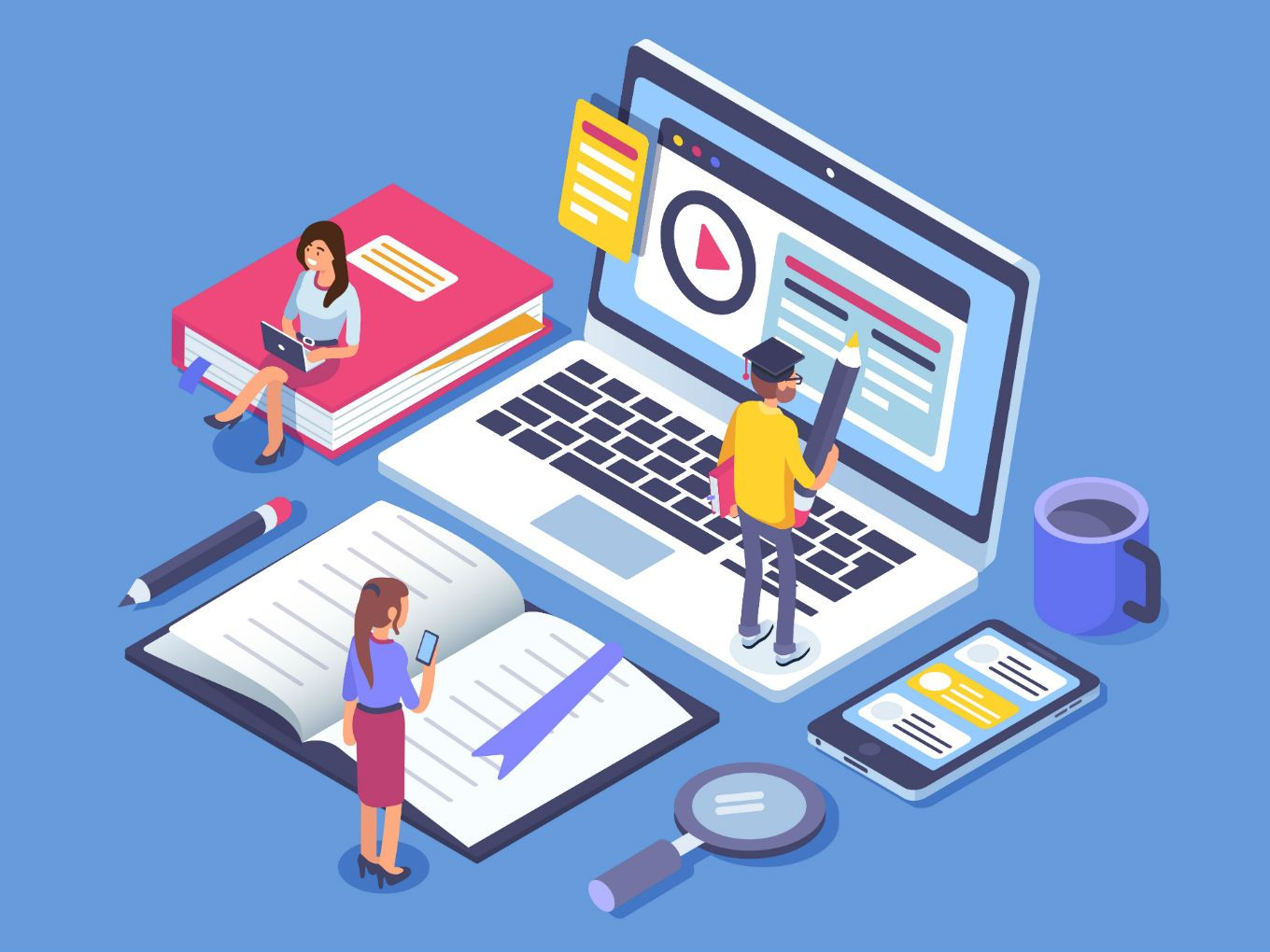 2.  Establecer el uso del cuento infantil, por parte de los docente.
5. Analizar los recursos didácticos y de tecnología educativa.
3. Valorar el nivel de desarrollo del lenguaje oral de los niños de Inicial II y Preparatoria.
4.  Evaluar el grado de compromiso y participación del entorno familiar.
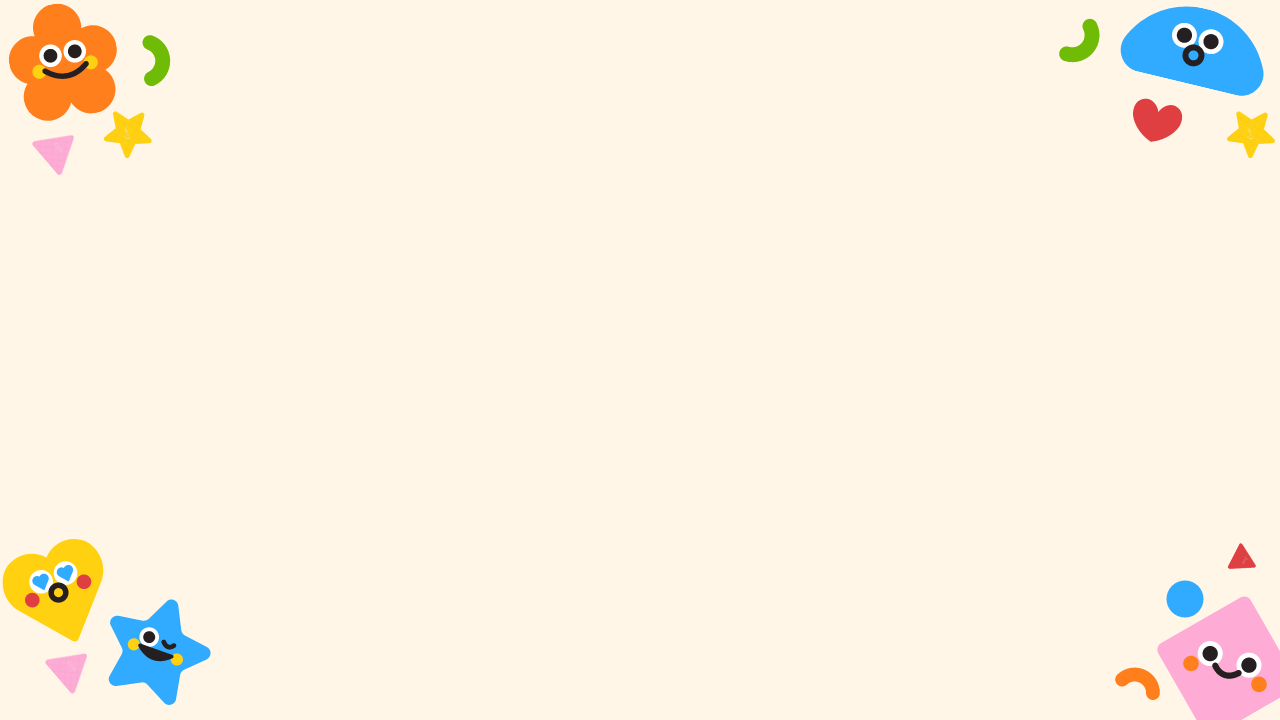 CAPÍTULO I : Justificación
Tiempo y recursos  que implementa a la hora de narrar un cuento a través de la pantalla.
Los niños han alcanzado las destrezas del desarrollo del lenguaje oral de acuerdo  con el Currículo de Educación Inicial y de Preparatoria.
Utilizan el cuento infantil a través de la educación virtual.
El cuento infantil ayuda al desarrollo del lenguaje oral en los niños de 4 a 6 años.
Los principales beneficiarios son  las docentes y padres de familia de Inicial II y Preparatoria.
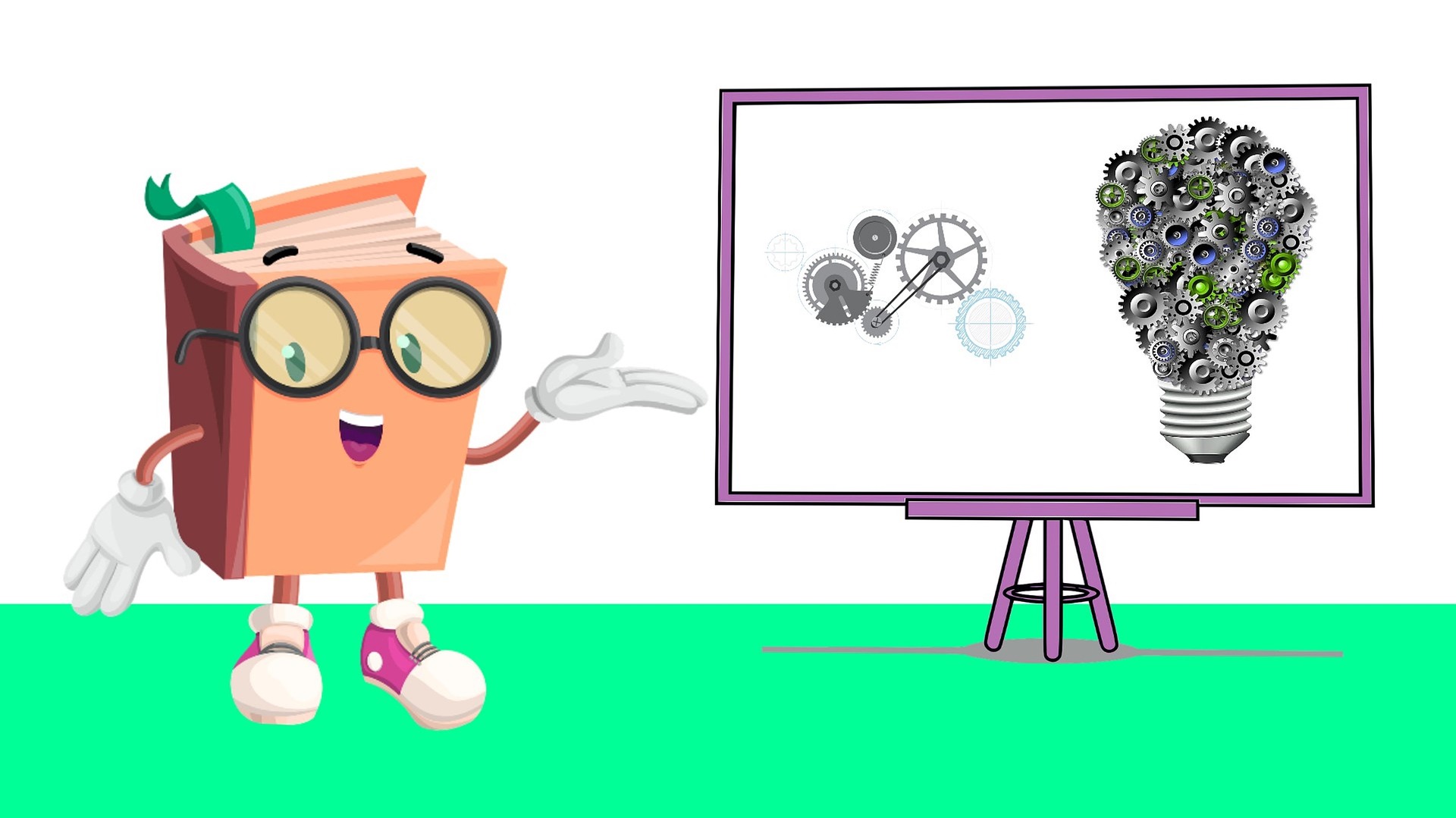 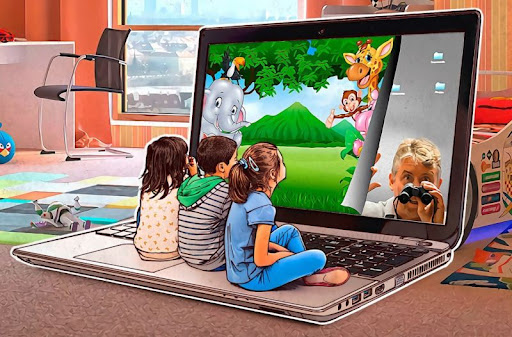 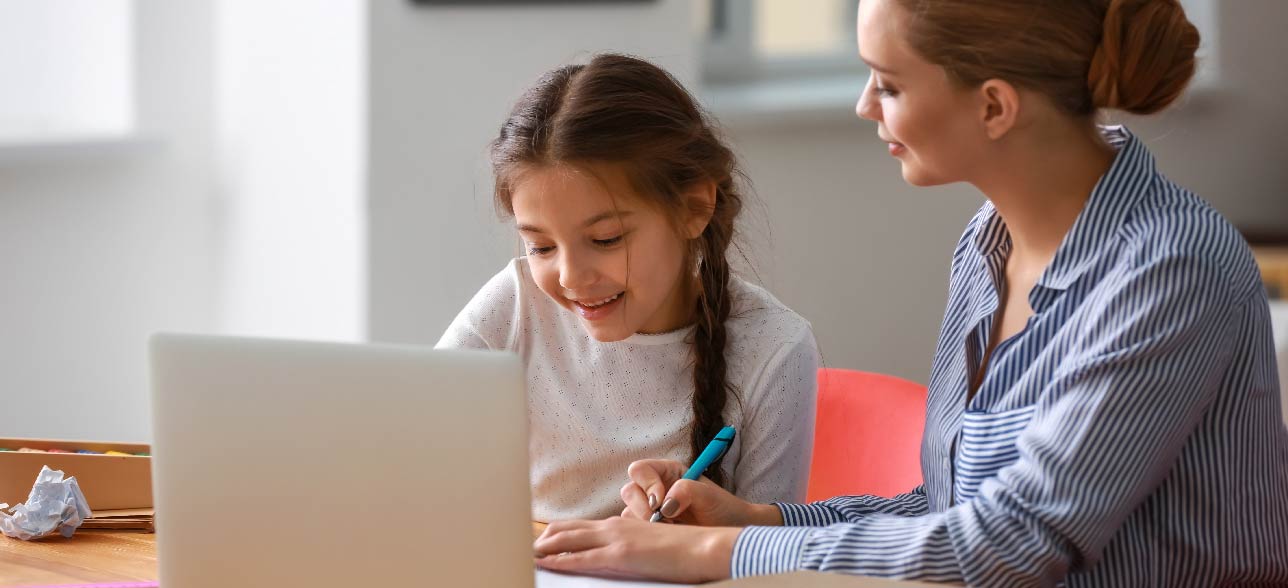 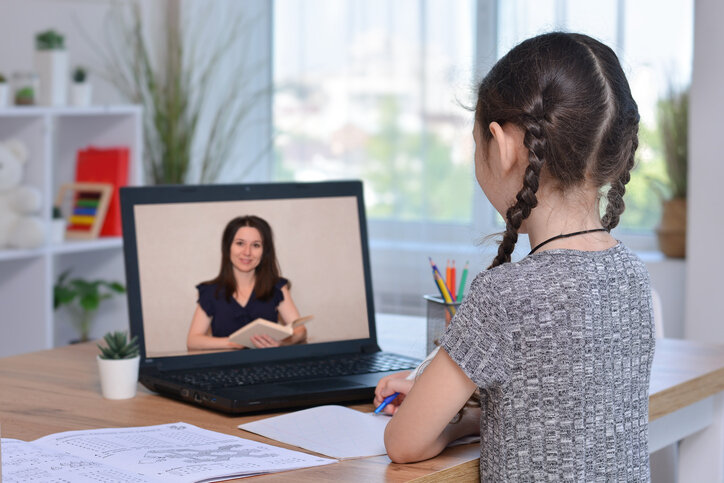 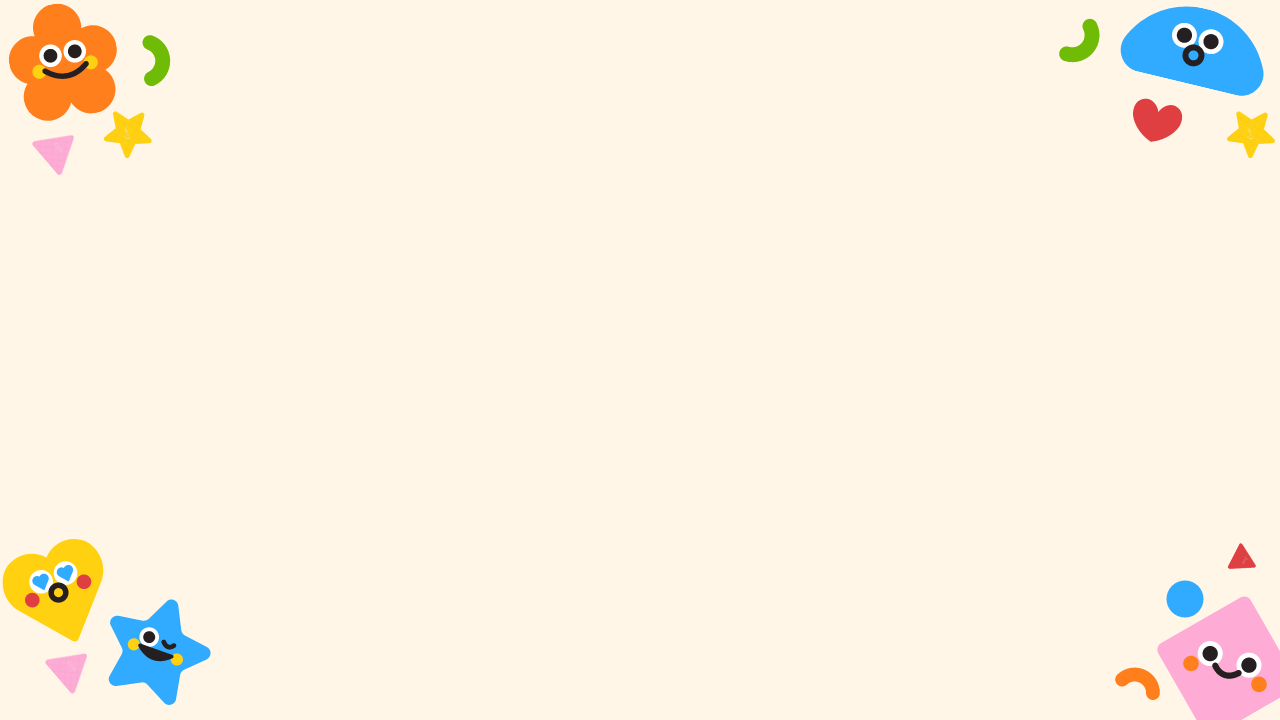 CAPÍTULO II: Marco teórico
Unidad I: Desarrollo del lenguaje oral
Es la comunicación que permite un intercambio de información.
Talledo & Vera (2019)
Lenguaje oral
Componentes
Importancia
Teorías del desarrollo del lenguaje oral
Desarrollo
Preparación del niño
Maduración del sistema nervioso
Fonológico
Según Vygotsky
Según Piaget
Morfo sintáctico
Desarrollan, comprenden y fortalecen
Lenguaje está ligado
Adecuado aparato fonador
Interpretar
Nivel de audición
Comprender
Semántico
Parte intelectual
Interacción con experiencias, conocimientos
Grado de inteligencia
Pragmático
Responder voluntariamente
(Bodrova & Leong 2004).
Estimulación del medio
(Gutiérrez &  Díez, 2017)
Sociocultural
Necesidades, intereses y opiniones.
Relaciones interpersonales
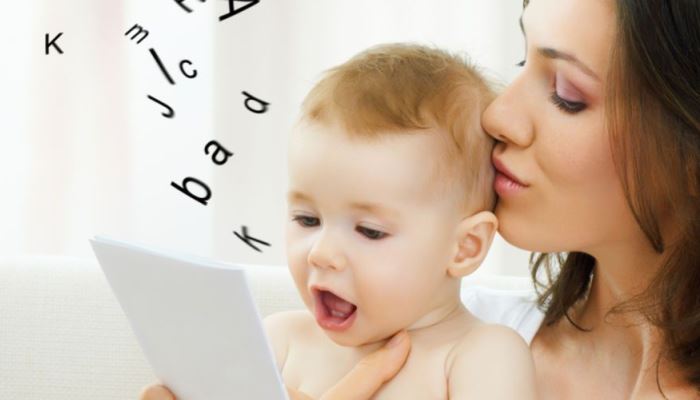 (Vigotsky, 1978).
Cerquín (2018)
(Terré, 2014)
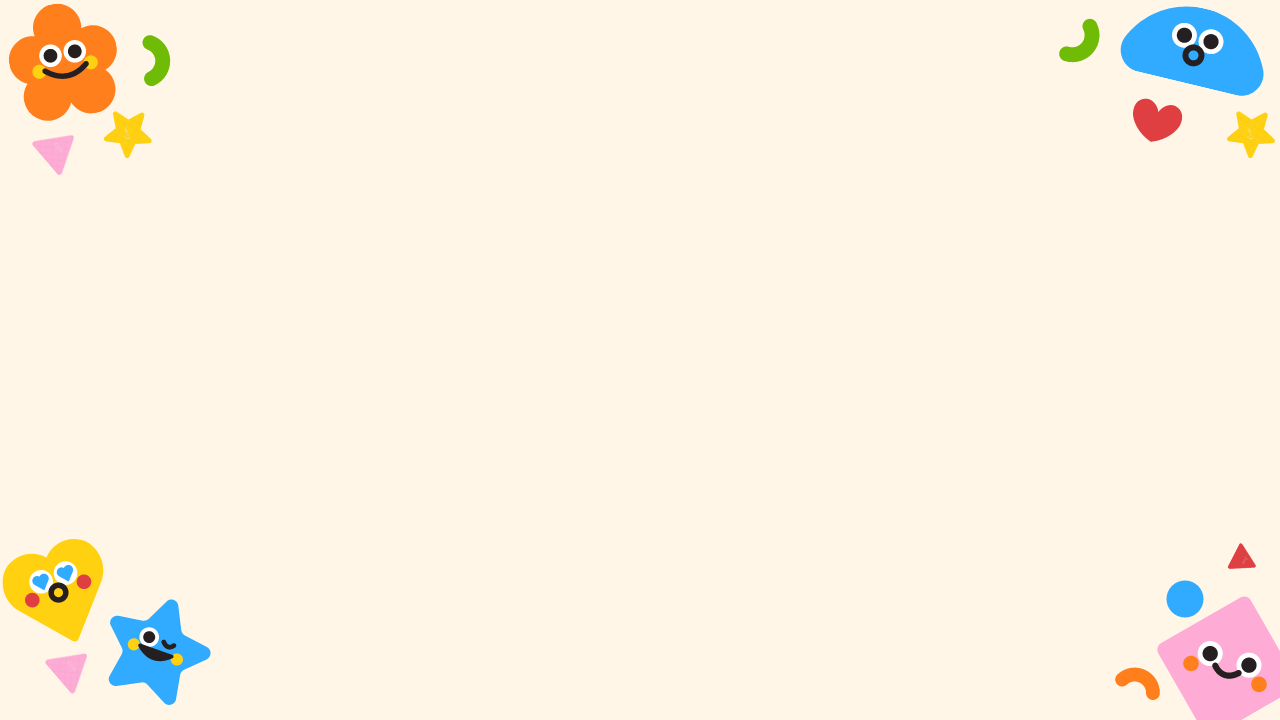 CAPÍTULO II: Marco teórico
Unidad II: Cuento Infantil
Enrique (1999,citado por Gómez, 2016) Narración breve en prosa que, por mucho que se apoye en un suceder real, revela siempre la imaginación.
Cuento –Técnica-Estimulación-Lenguaje Oral
Elección de cuentos para niños
Elementos del cuento infantil
Estructura del cuento infantil
Vocabulario
Ampliar el vocabulario
La introducción
La trama
4 a 5 años
Personajes o protagonistas
Protagonizados por un niño o una niña como ellos.
Observación y  curiosidad
Desarrollo o conflicto
El ambiente
El tono
Entender y superar sus miedos.
Atención y memoria auditiva
El desenlace
5 a 6 años
El tiempo
Cuentos con argumento, suspenso.
Según Aguilar (2005,citado por Talledo Alejandro & Vera Luis, 2019)
Martínez (2008), Mayorga (2010) y Mercer (2011)
López (2010)
(Medina,2010)
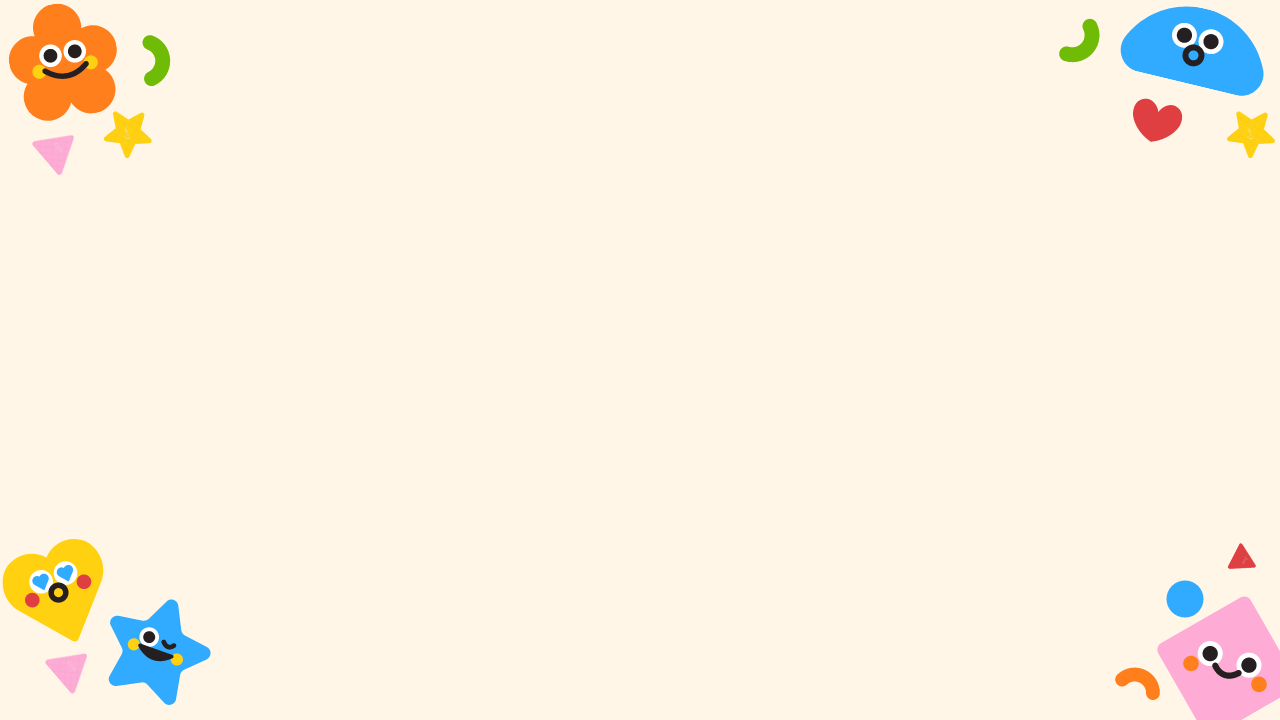 CAPÍTULO II: Marco teórico
Unidad III: Correlación entre lenguaje oral y cuentos infantiles
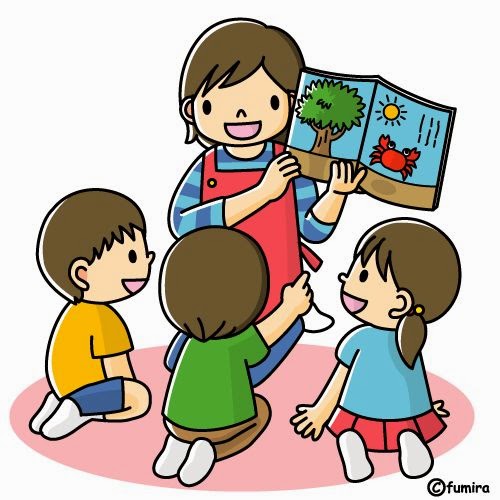 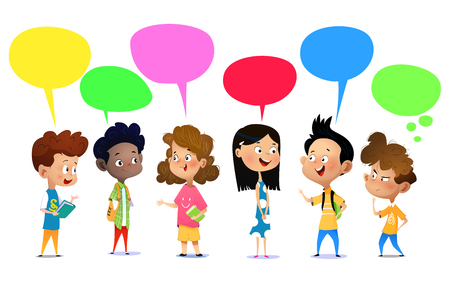 Material educativo
Favorecen la atención y memoria auditiva
Aprenden cosas nuevas
Hábito de lectura de cuentos
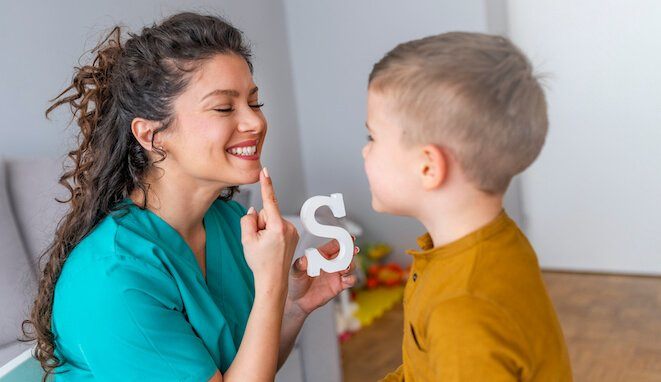 Aumentan la creatividad
Motivación
Desarrollan destrezas
Mostrando interés
Habilidades de lenguaje
Adquieren nuevo vocabulario
Expresan emociones e ideas.
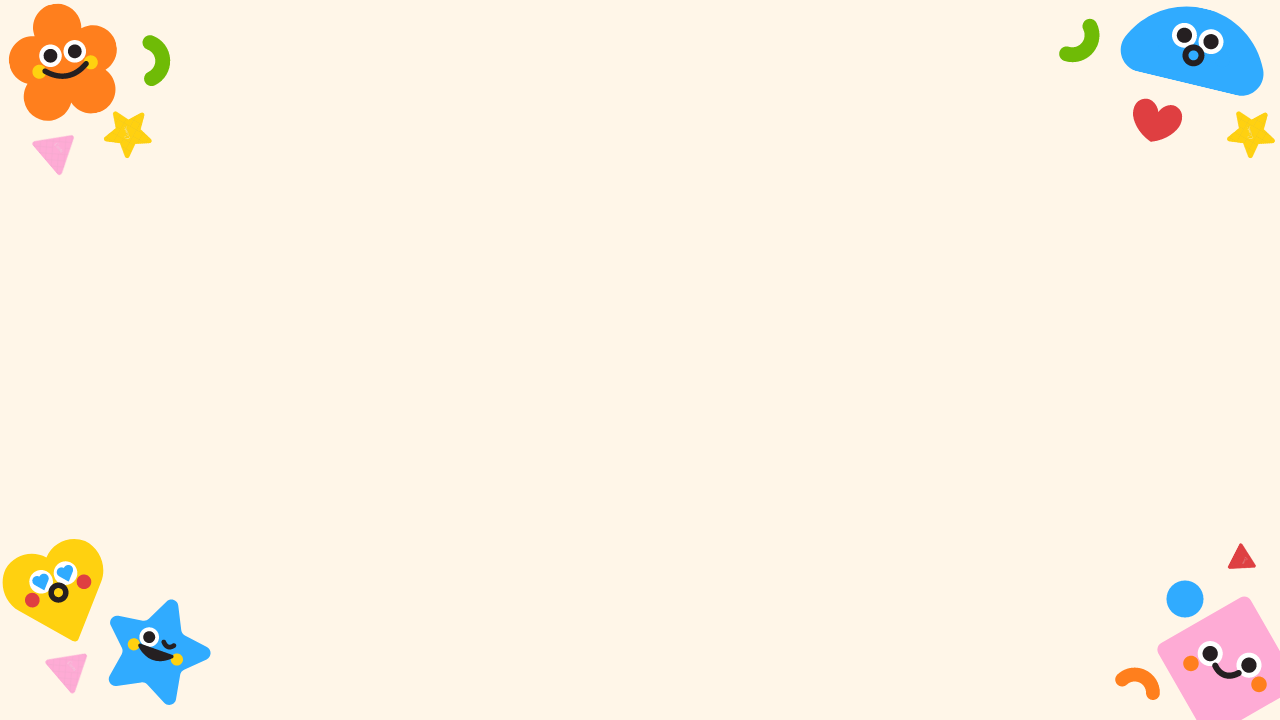 CAPÍTULO III: Metodología
Instrumentos
Encuesta
Lista de Cotejo
Entrevista
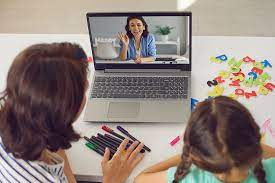 Población Alumnos
Docentes
Padres de         familia
Tipo o nivel
Descriptivo
Enfoque
 Cuantitativo
 Cualitativo
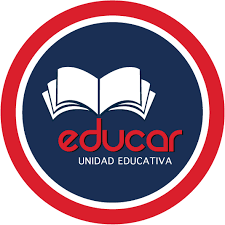 Modalidad
 Documental
 Campo
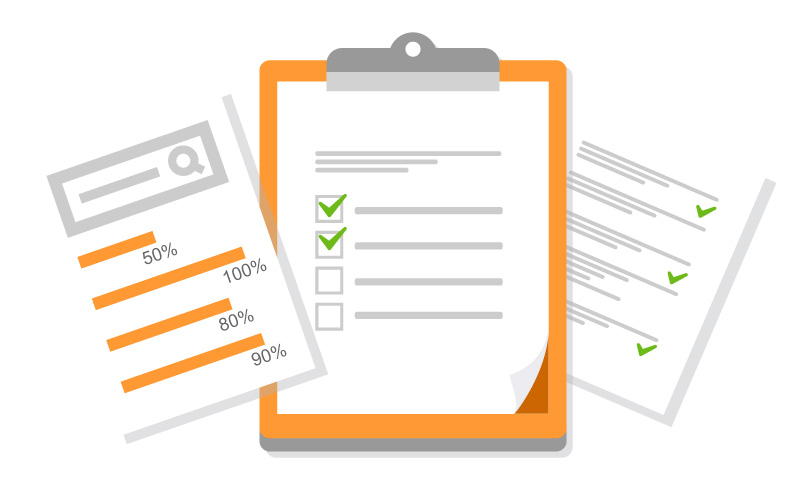 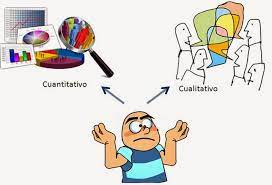 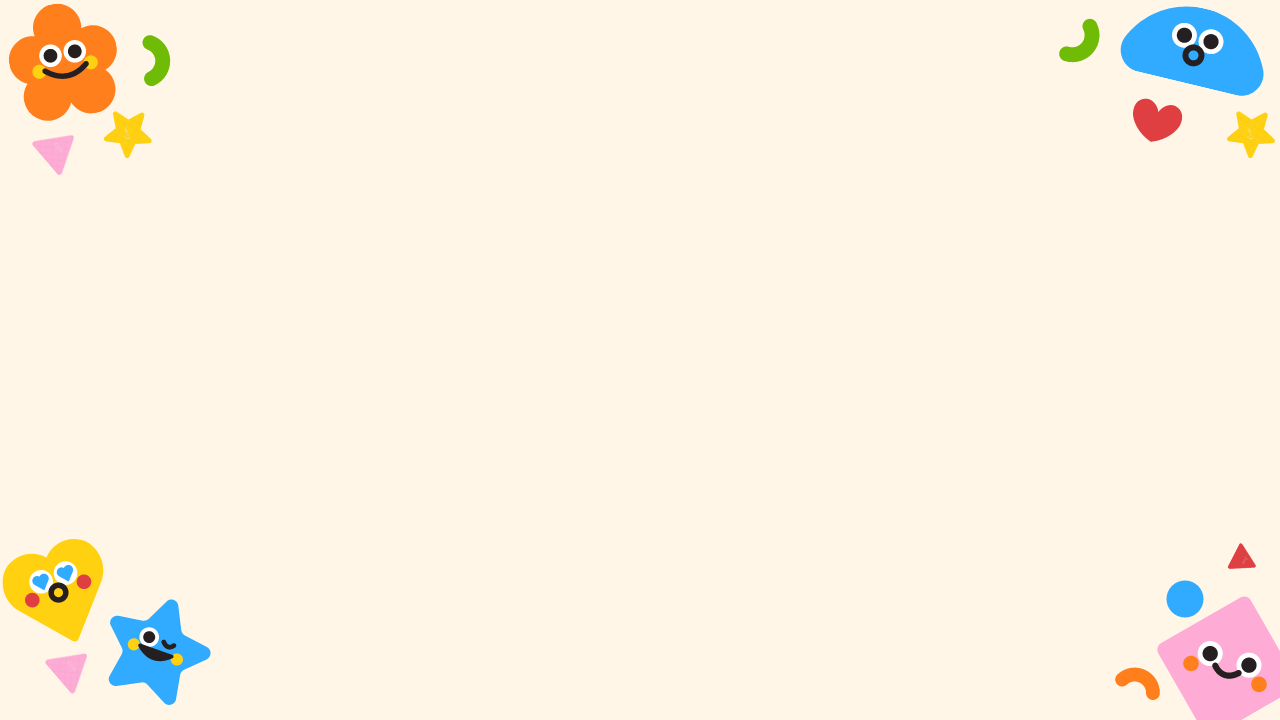 CAPÍTULO III: Análisis y resultados
Resultados de la encuesta dirigida a docentes
Ítem 2:¿Cuántos días de la semana dedica a leer cuentos a los niños?
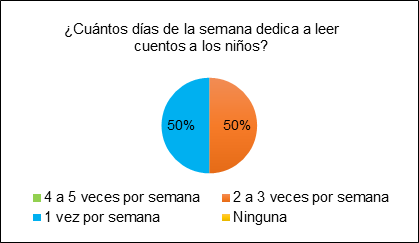 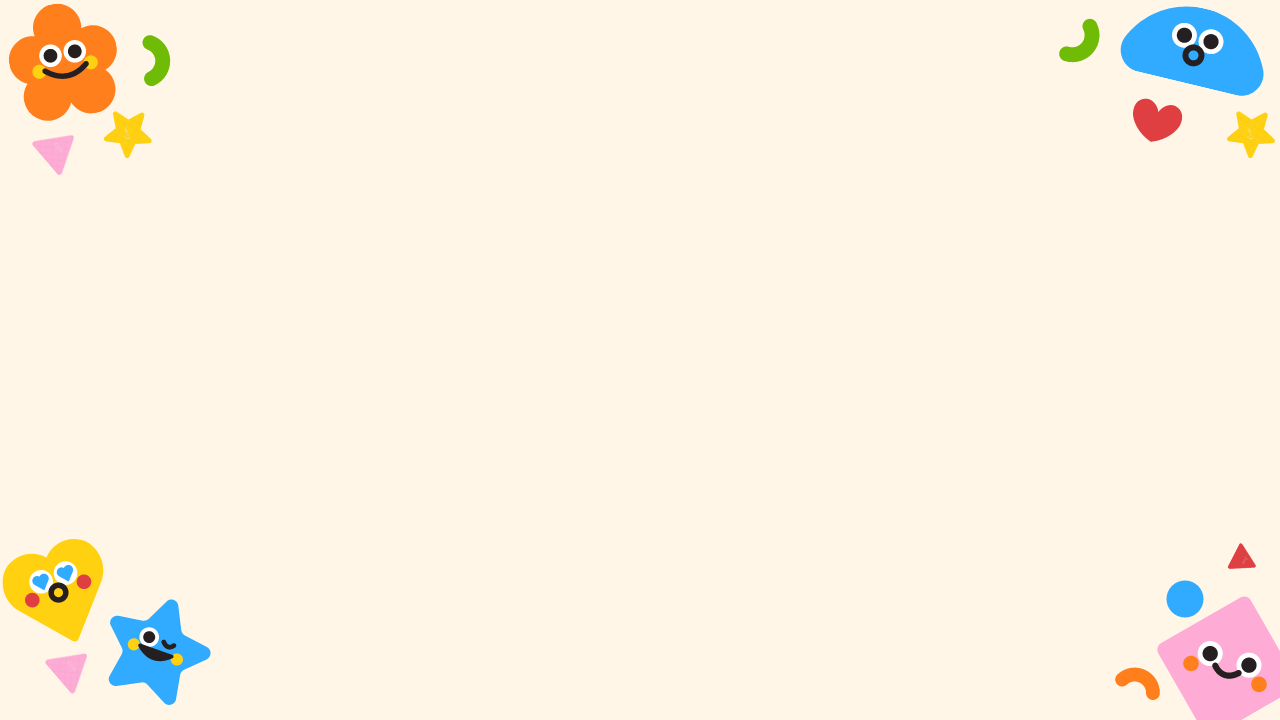 Ítem 6:Escoja qué recursos didácticos aplica a la hora de leer o contar el cuento. (Puede seleccionar varias opciones)
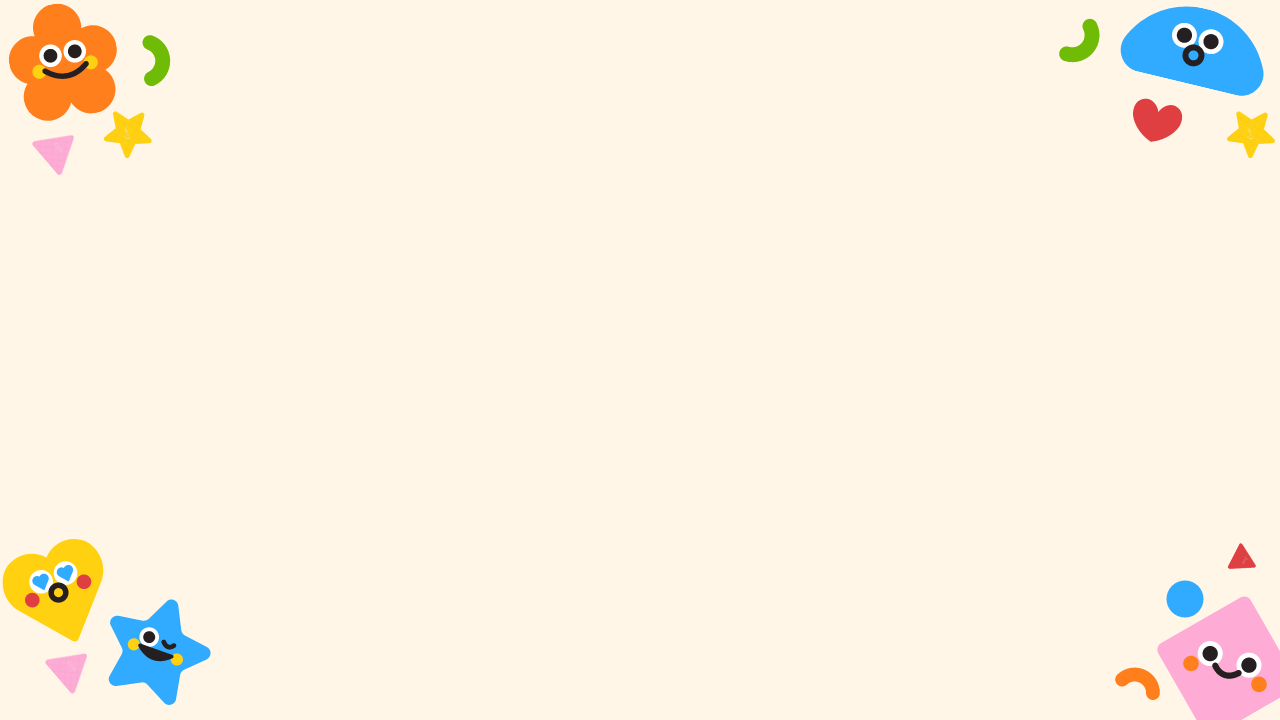 Resultados de la encuesta dirigida a padres de familia Inicial II
Resultados de la encuesta dirigida a padres de familia Preparatoria
Ítem 2:¿En qué momento del día acostumbra a leer un cuento a su hijo/a.?
Ítem 2:¿En qué momento del día acostumbra a leer un cuento a su hijo/a.?
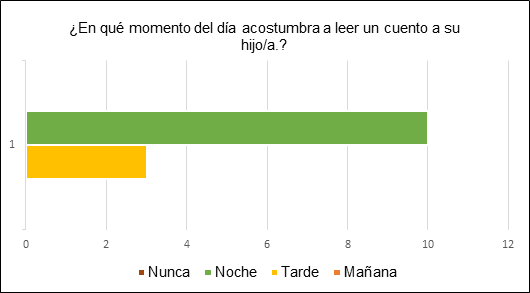 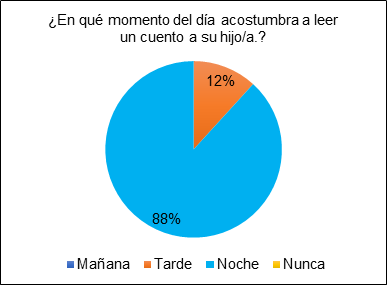 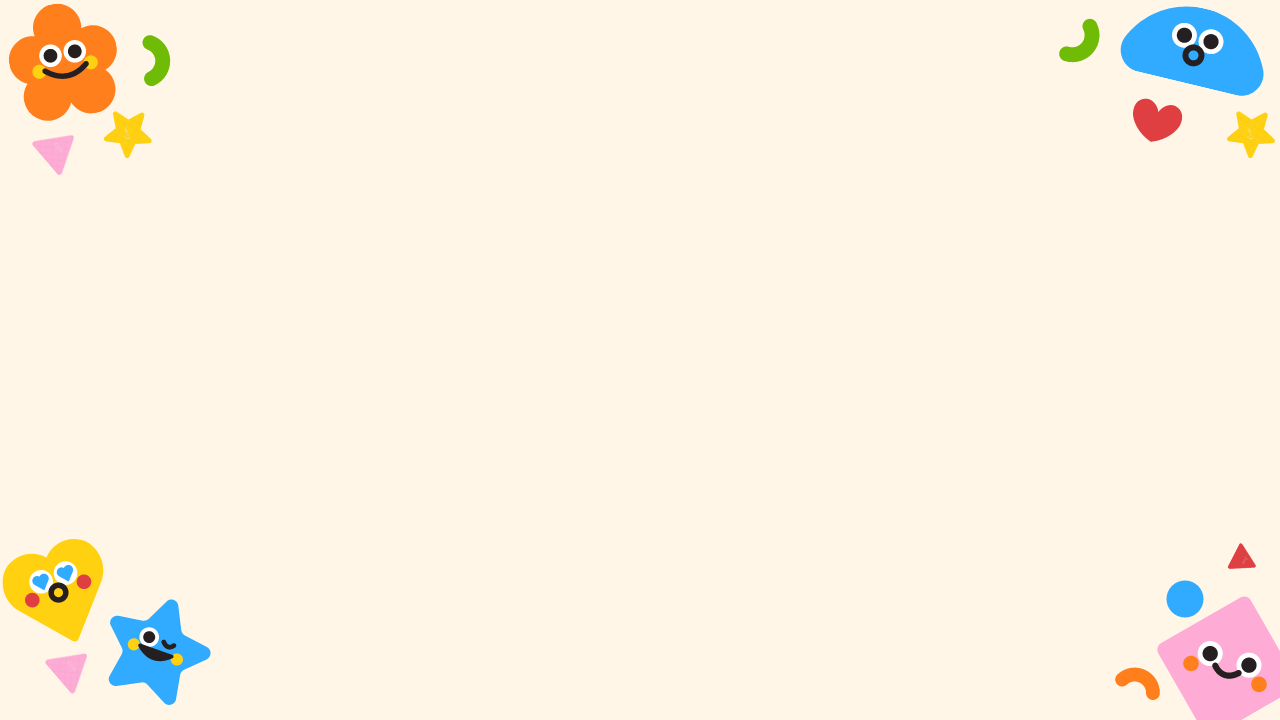 Resultados de la encuesta dirigida a padres de familia Preparatoria
Resultados de la encuesta dirigida a padres de familia Inicial II
Ítem 12:¿Usted como padre de familia evidencia si el niño ha mejorado el desarrollo del lenguaje oral a través de los cuentos infantiles?
Ítem 12:¿Usted como padre de familia evidencia si el niño ha mejorado el desarrollo del lenguaje oral a través de los cuentos infantiles?
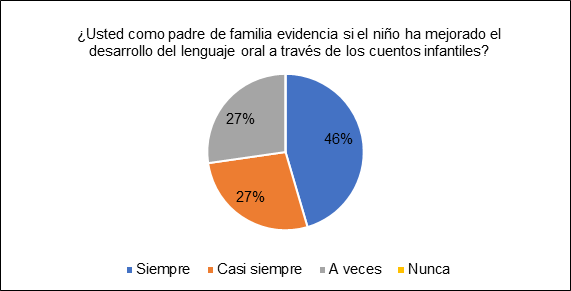 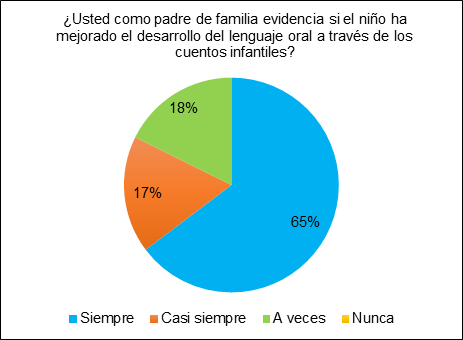 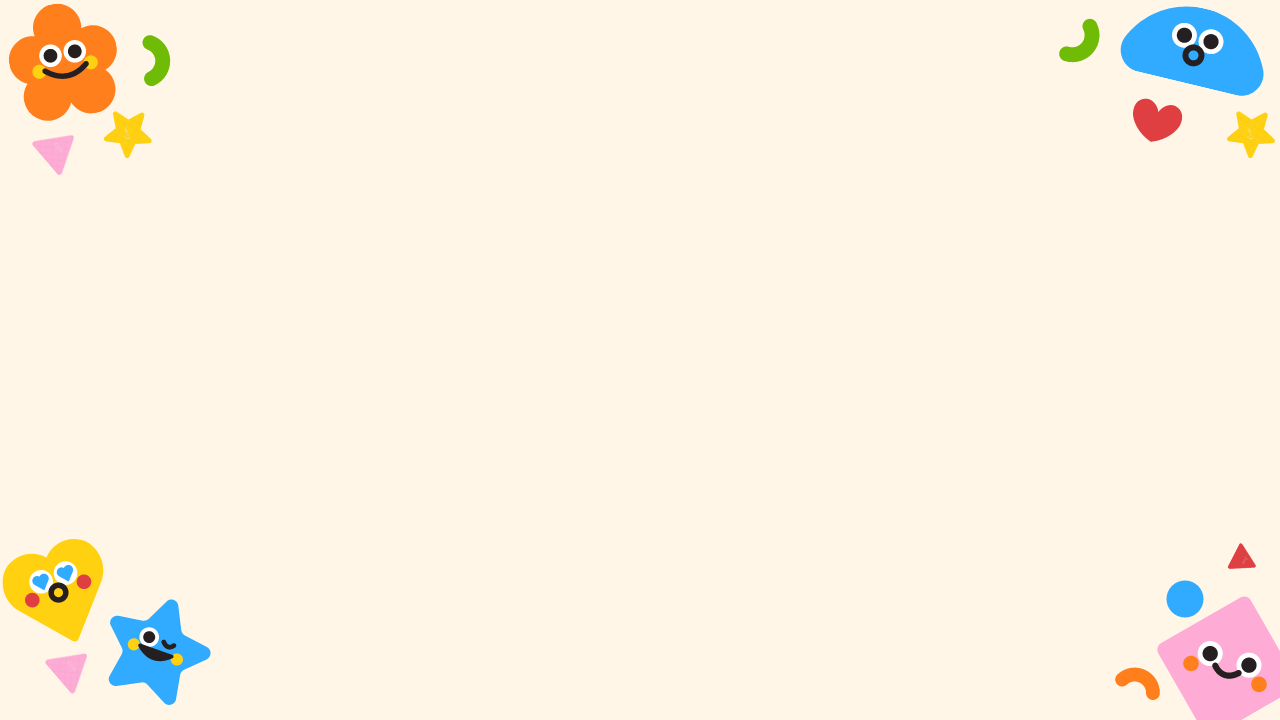 Resultados de la encuesta dirigida a padres de familia Inicial II
Resultados de la encuesta dirigida a padres de familia Preparatoria
Ítem 20:La docente les ha solicitado que lean cuentos con su hija o hijo fuera del horario escolar.
Ítem 20:La docente les ha solicitado que lean cuentos con su hija o hijo fuera del horario escolar.
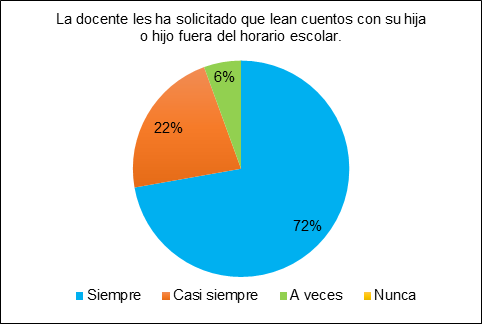 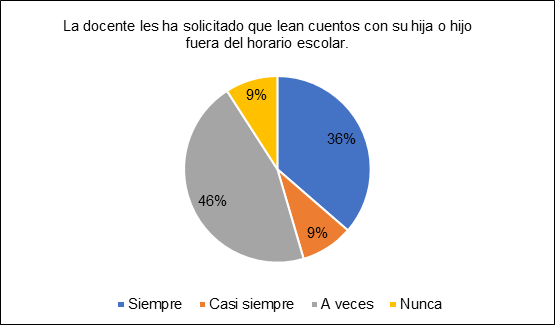 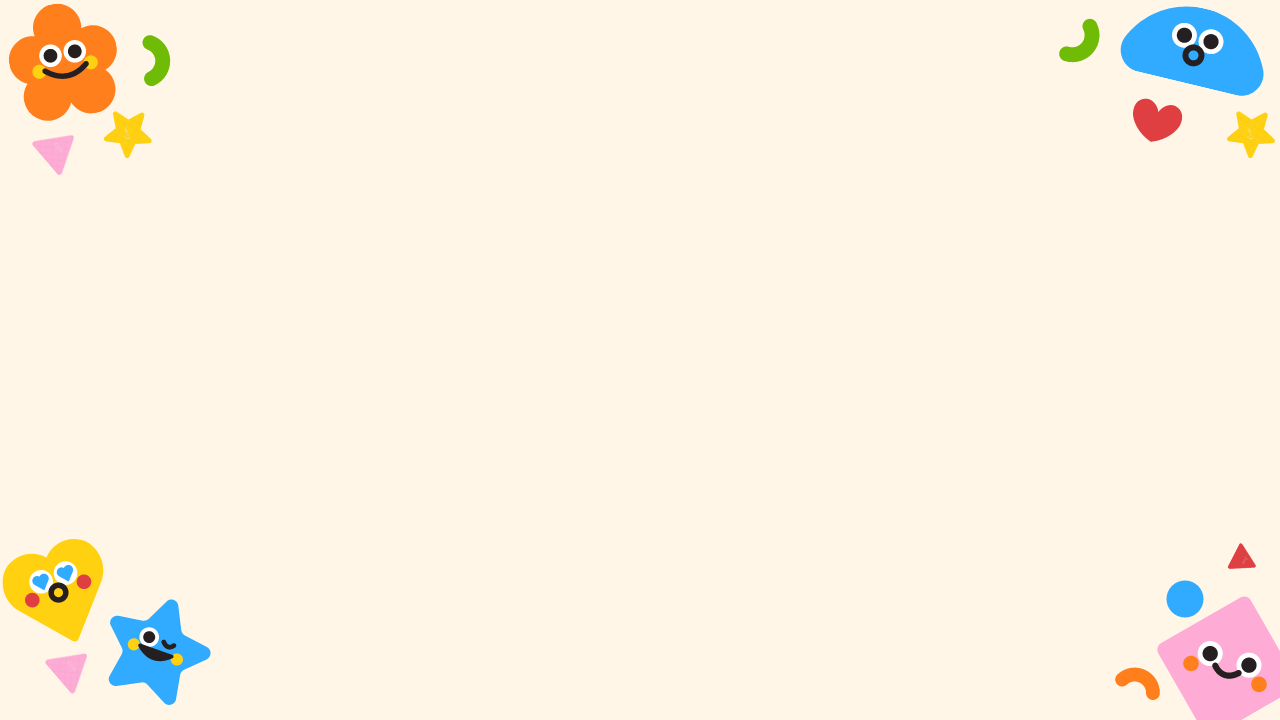 Resultados de la lista de cotejo Inicial II
Ítem 9:Contar un cuento con base en imágenes a partir de la portada y siguiendo la secuencia de las páginas
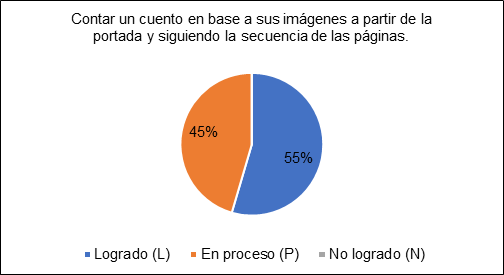 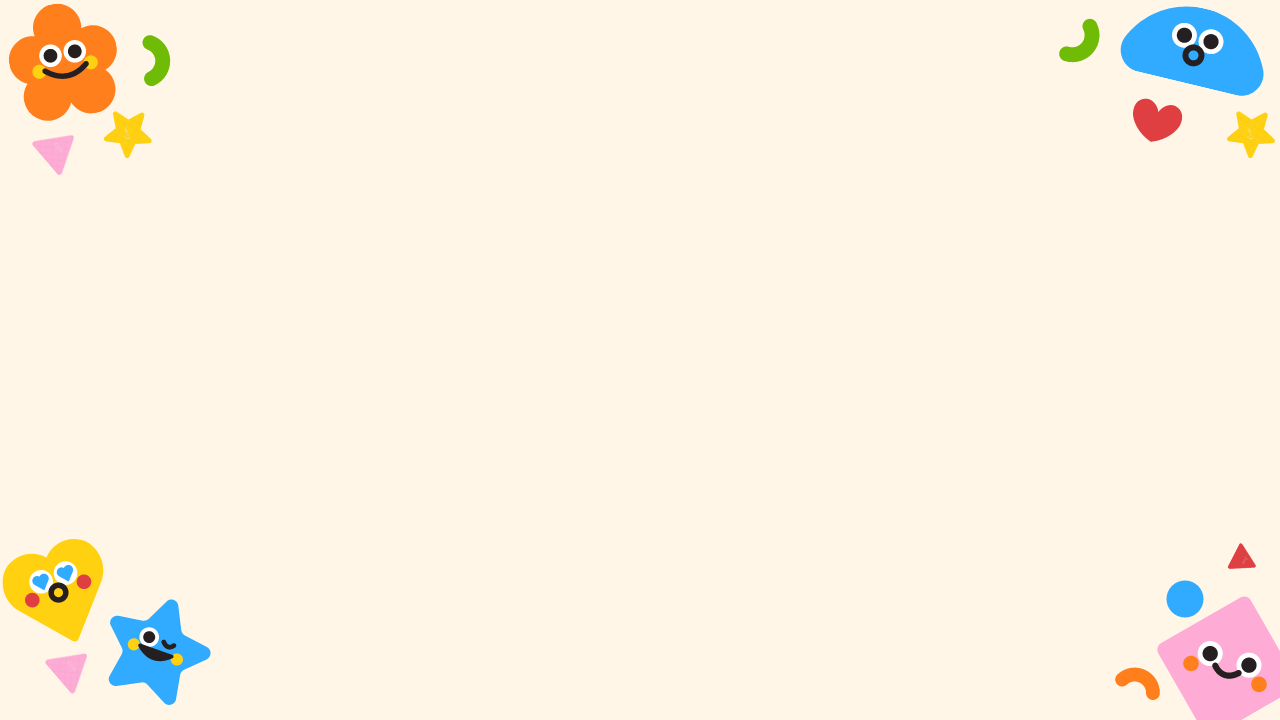 Resultados de la lista de cotejo Preparatoria
Ítem 7: Extraer información explícita que permita identificar elementos del texto, relacionarlos y darles sentido (personajes, escenarios, eventos, etc.).
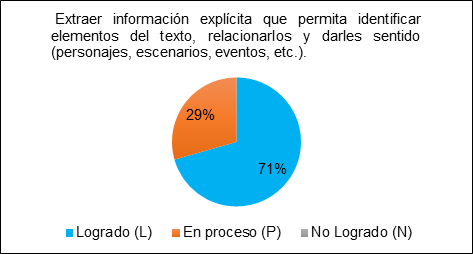 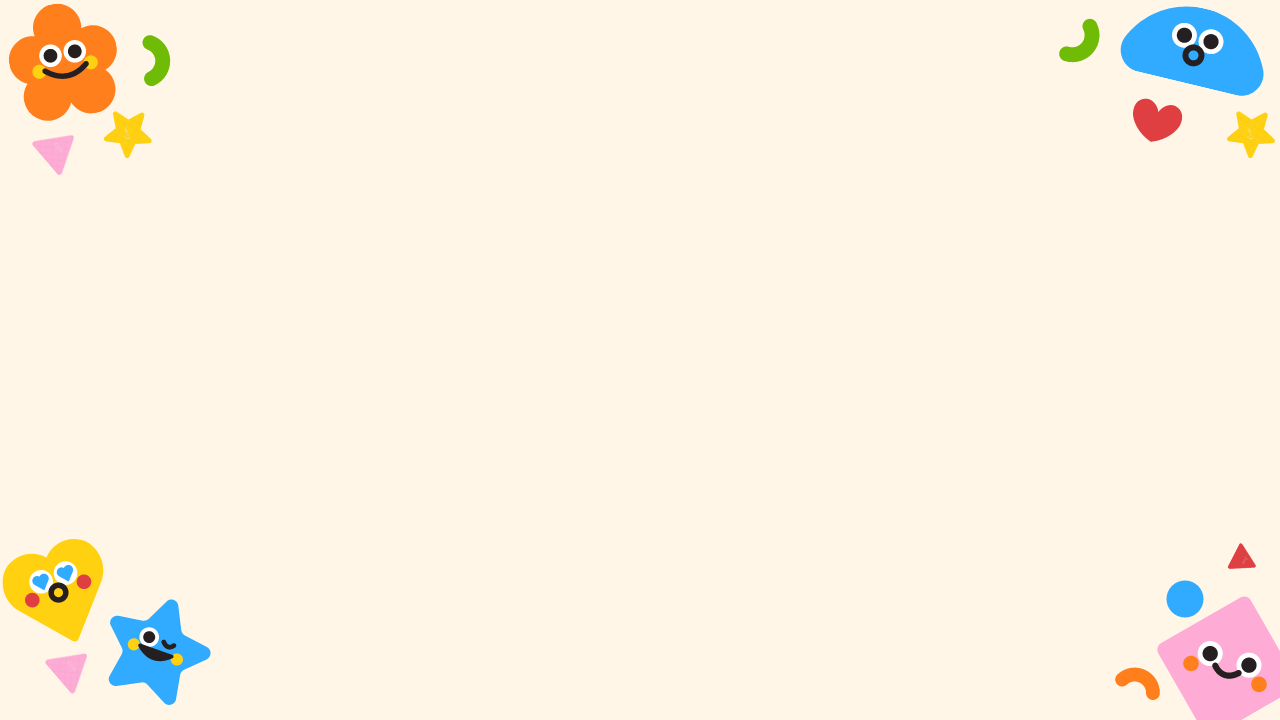 Resultados de la entrevista a Docentes
Ítem 7.- ¿Qué estrategias lúdicas utiliza para fortalecer el lenguaje oral mediante la lectura de cuentos?
Tiempo para que los niños puedan expresar sus vivencias diarias
La motivación para que los niños participen e interactúen sin que existan burlas
Lectura de los cuentos, a través de la virtualidad son los sonidos onomatopéyicos
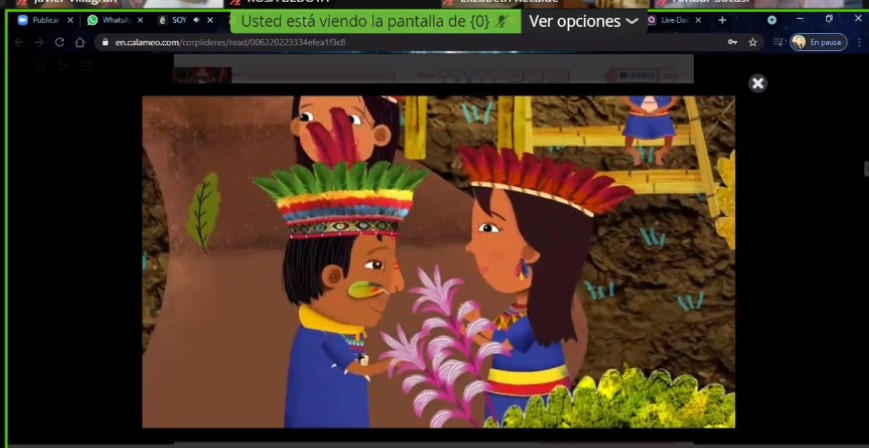 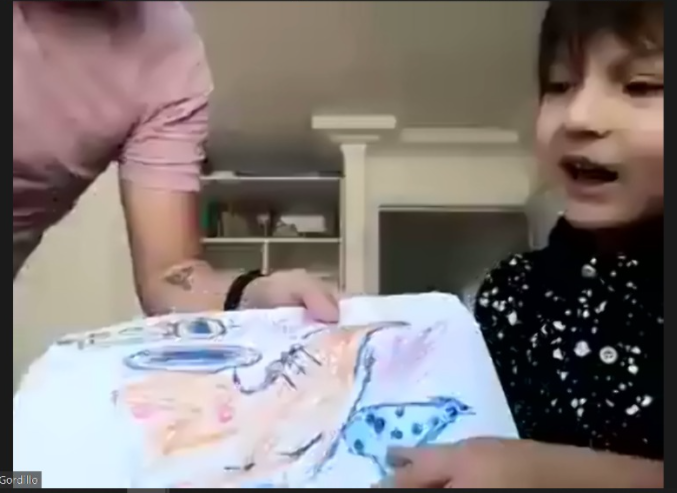 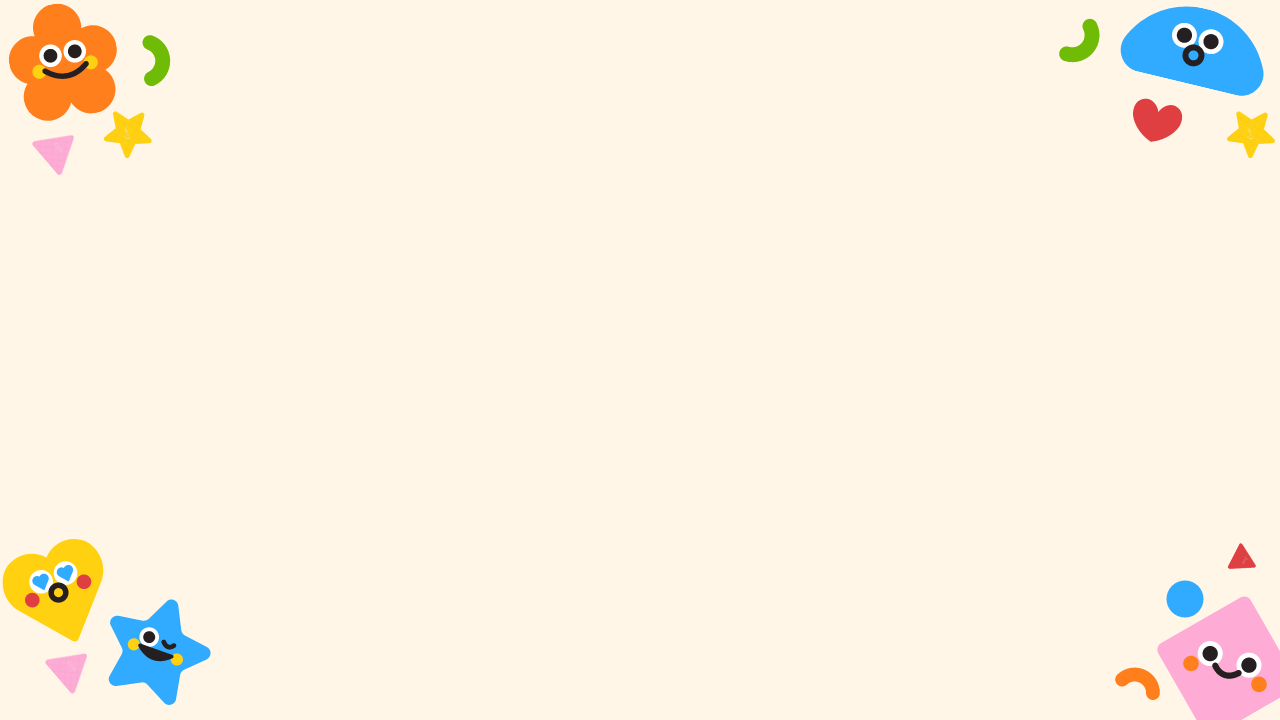 CAPÍTULO IV: Conclusiones
Se evidenció que las docentes sí hacen uso del cuento infantil para mejorar el desarrollo del lenguaje oral en los niños; una docente utiliza 2 o 3 veces por semana, y la otra docente utiliza el cuento una vez por semana.
Los niños de 4 a 6 años se encuentran en un estándar normal del lenguaje oral; sin embargo, en el Nivel de Inicial II y de preparatoria, se identifican 3 niños con dificultad  de no alcanzar las destrezas establecidas por el Currículo de Educación. Recomiendan terapia de lenguaje fuera del establecimiento.
Los padres de familia sí se involucran en el desarrollo integral del niño, las docentes han recomendado la lectura de cuentos fuera del horario de clases, por lo que la mayoría de los padres de familia lo realizan en la noche al momento que el niño va a descansar (Inicial: 2 o 3 veces por semana; Preparatoria: 1 vez por semana).
Las docentes a la hora de narrar los cuentos infantiles utilizan más el recurso de los video cuentos y cuentos con ilustraciones por fácil acceso; la docente de preparatoria utiliza el cuento todos los días.
La narración de cuentos es diferente en la presencialidad que en la virtualidad.(Presencialidad: contacto físico, Virtualidad: video Cuentos o cuentos con ilustraciones).
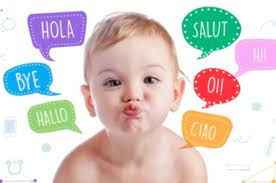 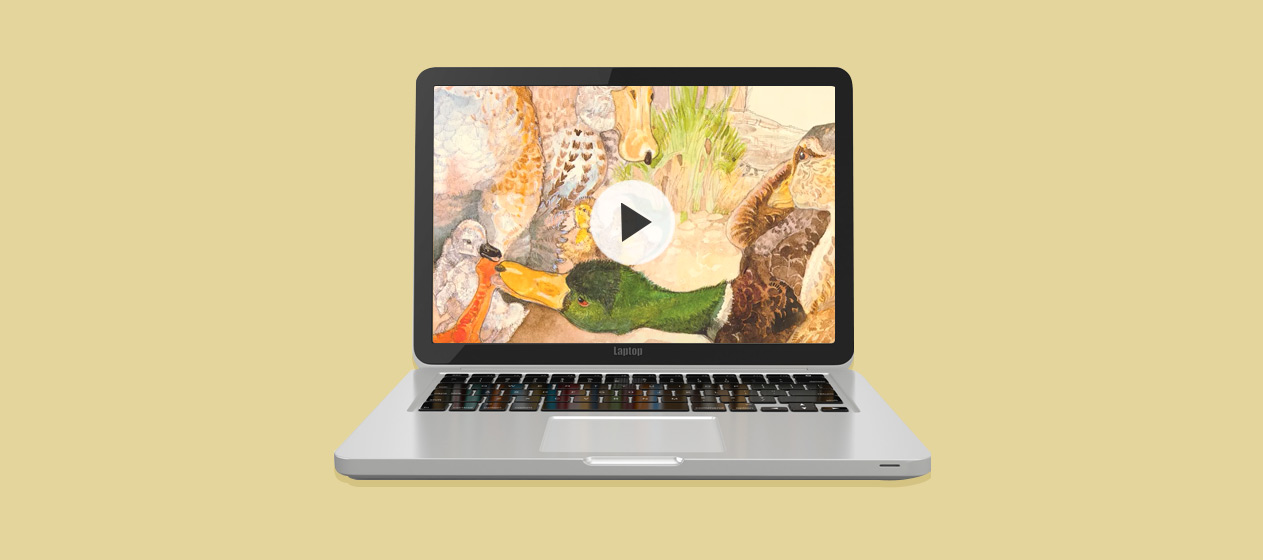 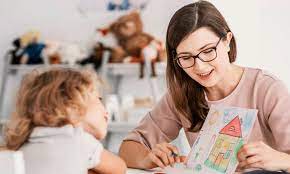 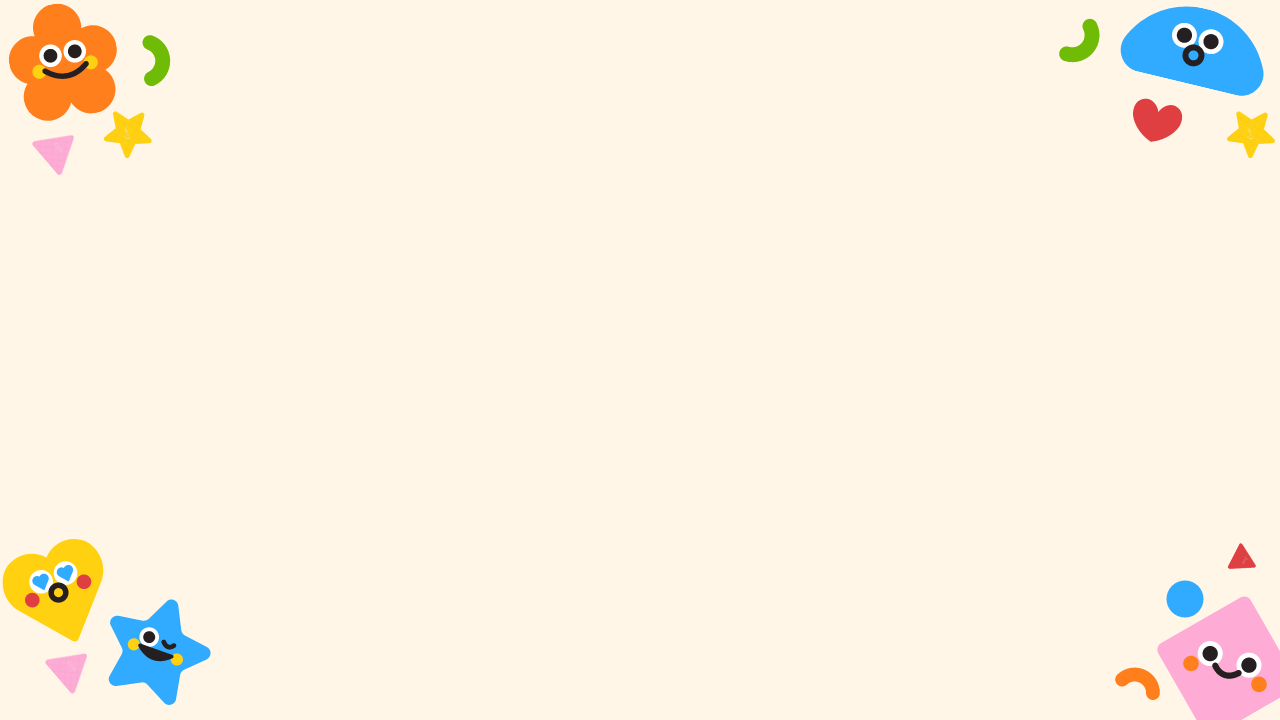 CAPÍTULO IV: Recomendaciones
Los padres de familia deben adecuar un espacio para la lectura de cuentos infantiles para así motivar y crear un hábito de lectura en sus hijos.
Participación activa de los niños que tengan dificultades en lenguaje, permitiendo que el niño-a logre una adecuada expresión oral y así pueda comunicar sus pensamientos con sus pares y la docente.
Incluir la lectura de cuentos como un hábito en los niños para inspirar  el amor a la lectura en los más pequeños.
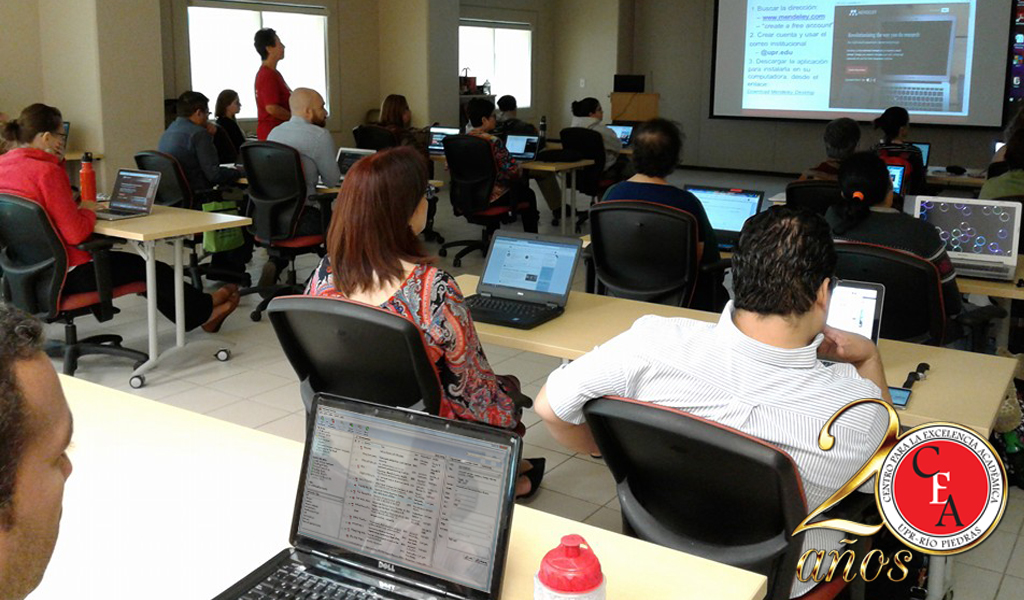 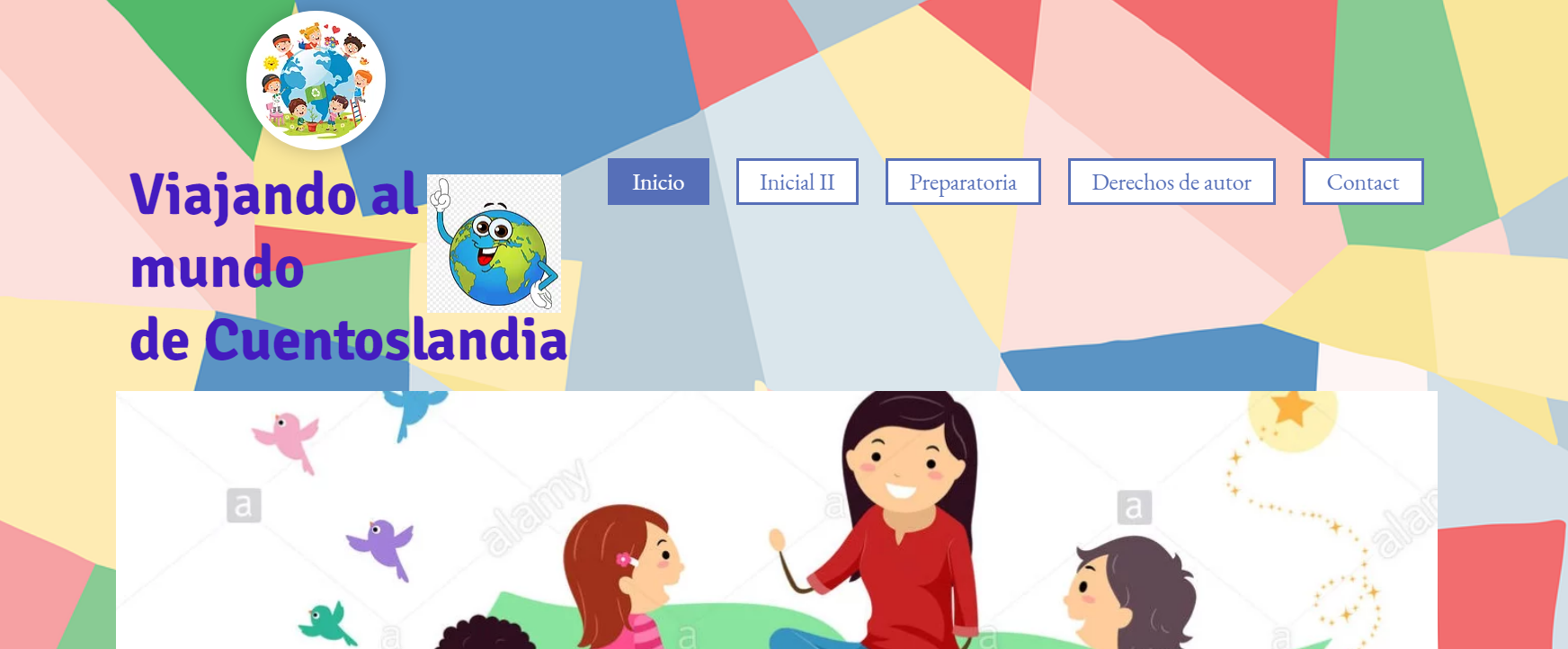 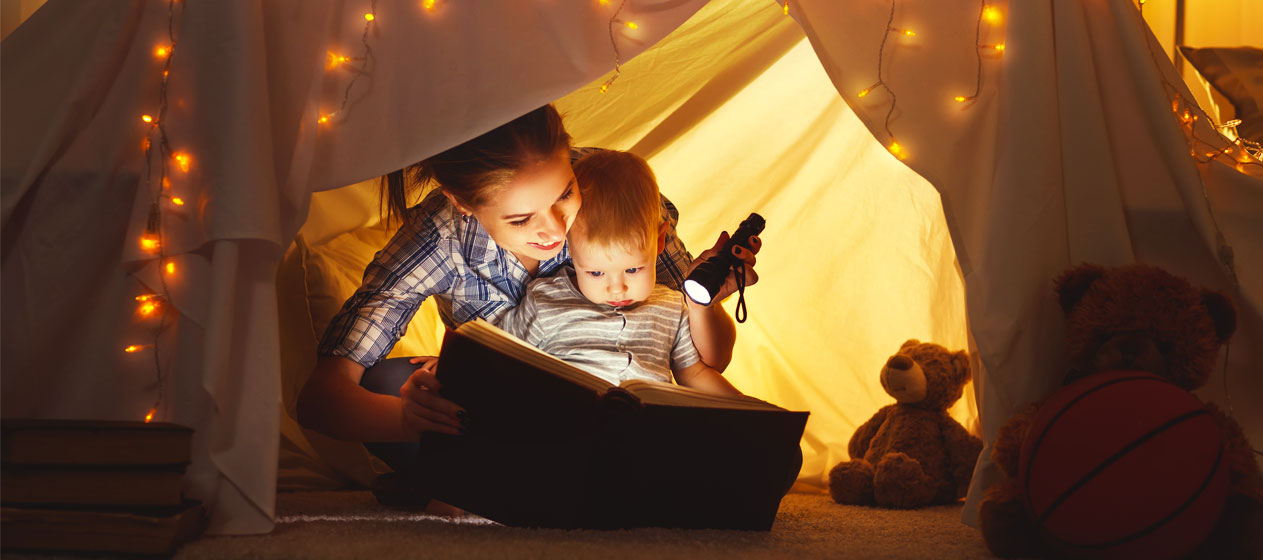 Capacitar constantemente a las docentes de la Unidad Educativa “Educar 2000”, para obtener un bagaje de conocimientos sobre el correcto uso del cuento infantil más ahora que la educación es de manera virtual.
Utilizar la propuesta que es un blog que contiene varios cuentos infantiles que ayudarán a fortalecer la imaginación y creatividad a través de la pronunciación.
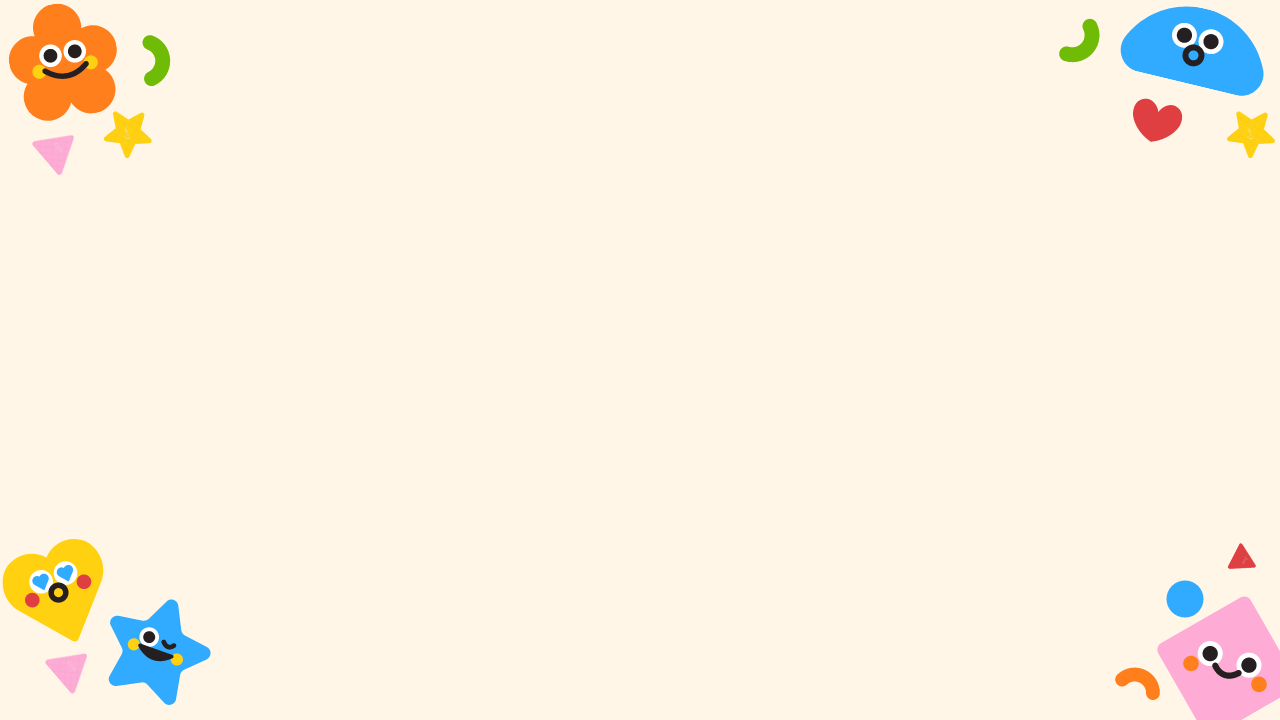 CAPÍTULO V: Propuesta
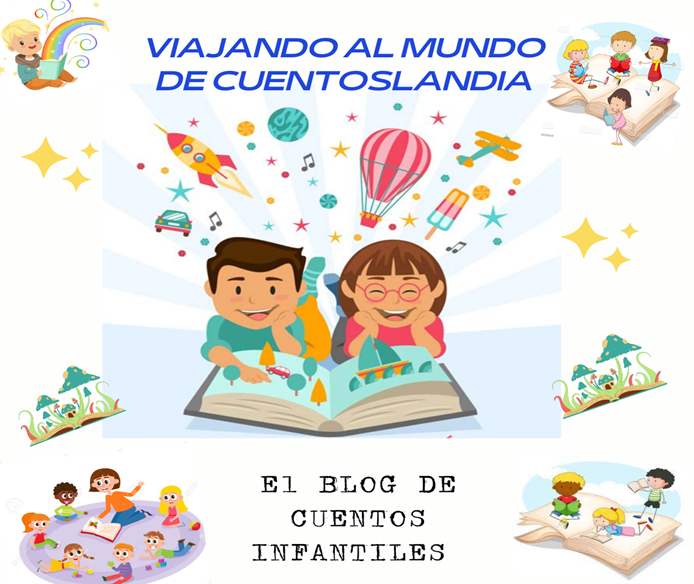 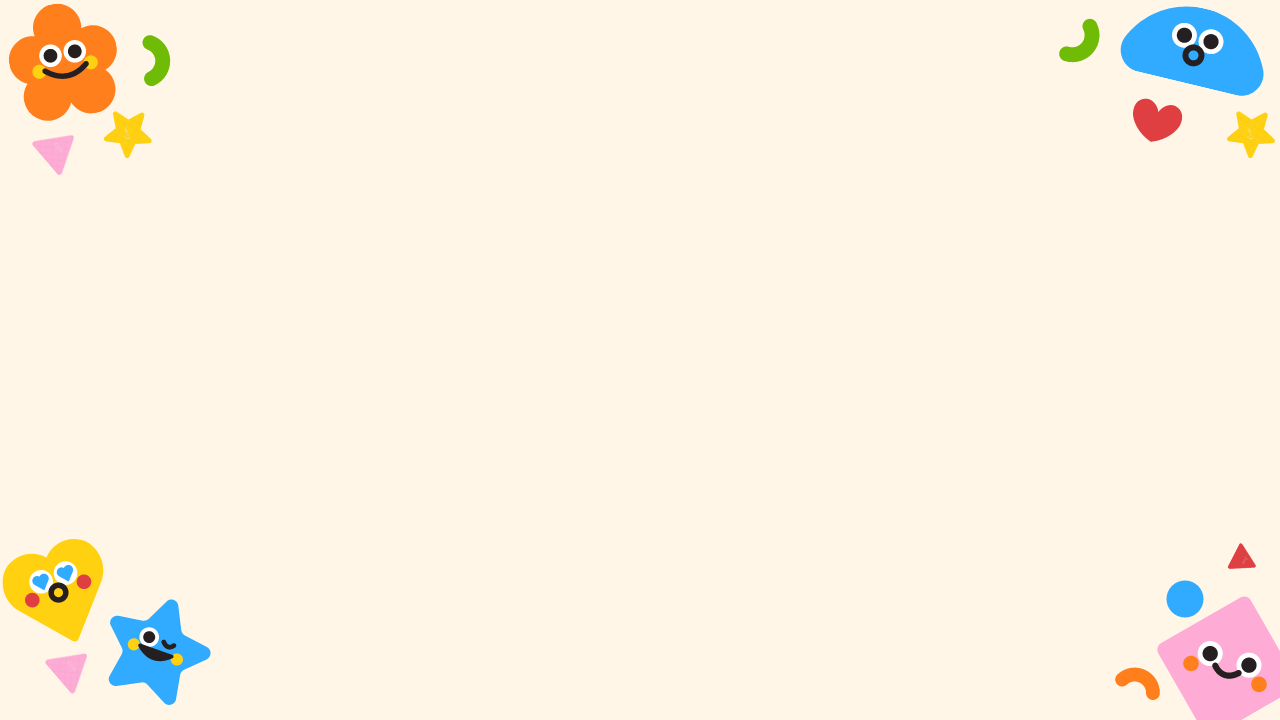 Objetivos
Objetivo General
Diseñar una página web (wix) que contenga diversos cuentos infantiles acompañados de actividades lúdicas para su fácil y rápida utilización en la educación virtual.
Objetivos Específicos
Proporcionar a las docentes y padres de familia un blog para el uso de los cuentos infantiles en esta nueva modalidad virtual para desarrollar el lenguaje oral de los niños.
Motivar la participación de los niños a través de los cuentos infantiles y actividades lúdicas plasmadas en la página web.
Investigar cuentos infantiles, 
actividades lúdicas y herramientas tecnológicas que acompañen a la creación de la página web.
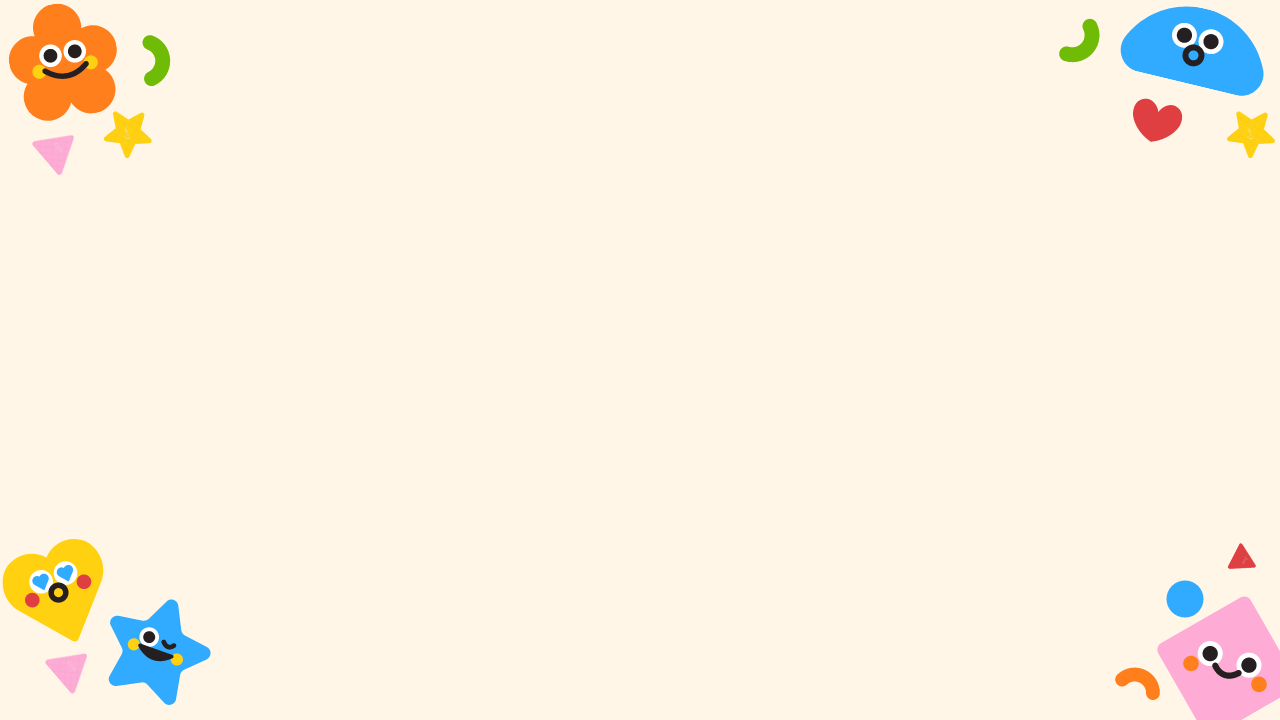 FUNDAMENTACIÓN TEÓRICA
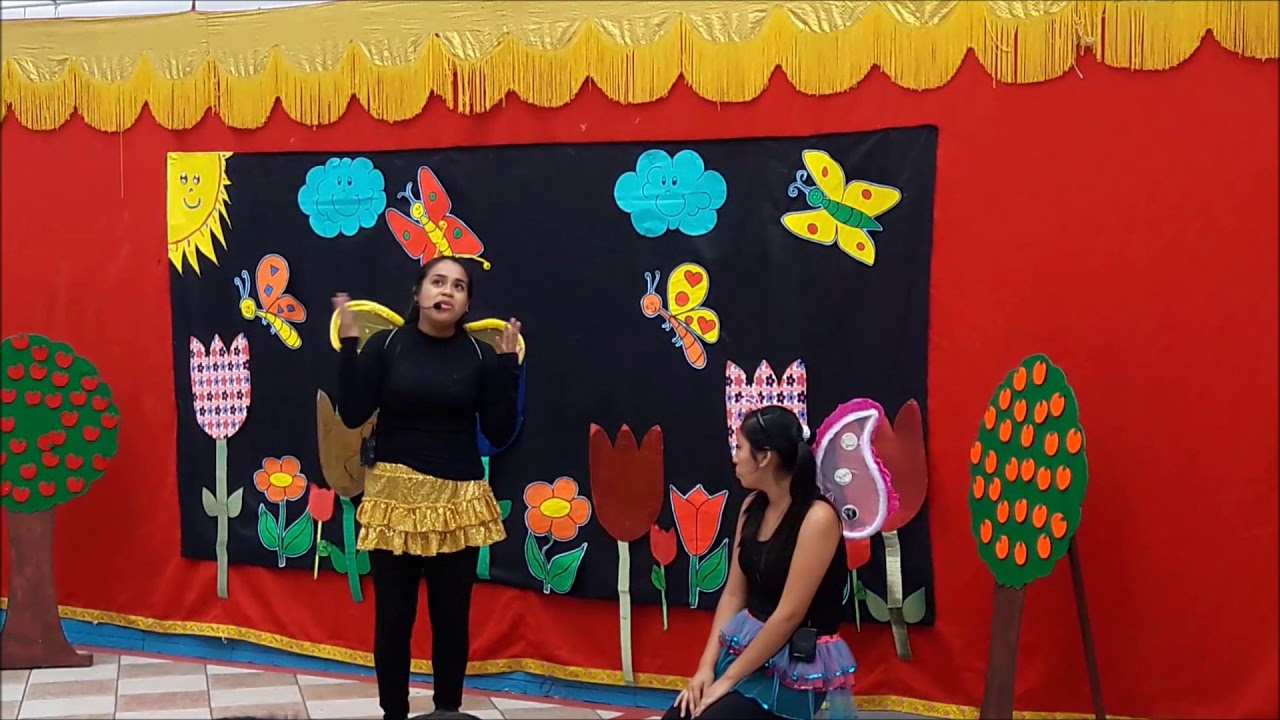 El cuento es algo maravilloso, en todas las edades, pero mucho más vital en la primera infancia, no solo para que los niños mejoren su lenguaje y se preparen para el desarrollo de la lectoescritura.
Sino como un espacio de placer, por el hondo mensaje que traen, la belleza que transmiten, por el misterio, la magia que despiertan en los más pequeños, condiciones indispensables para que el futuro estudiante sea un lector autónomo. (Talledo Alejandro & Vera Luis , 2019,p.139).
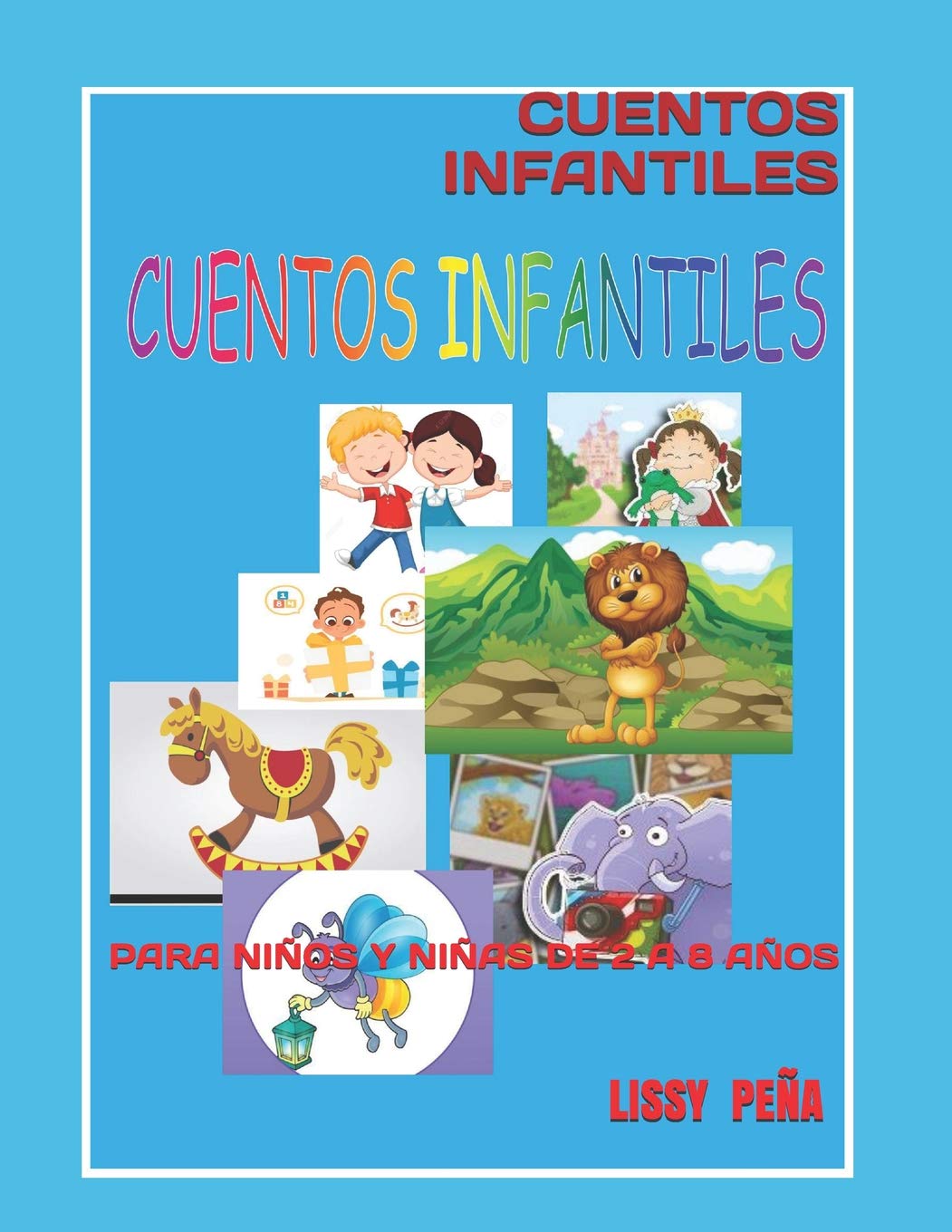 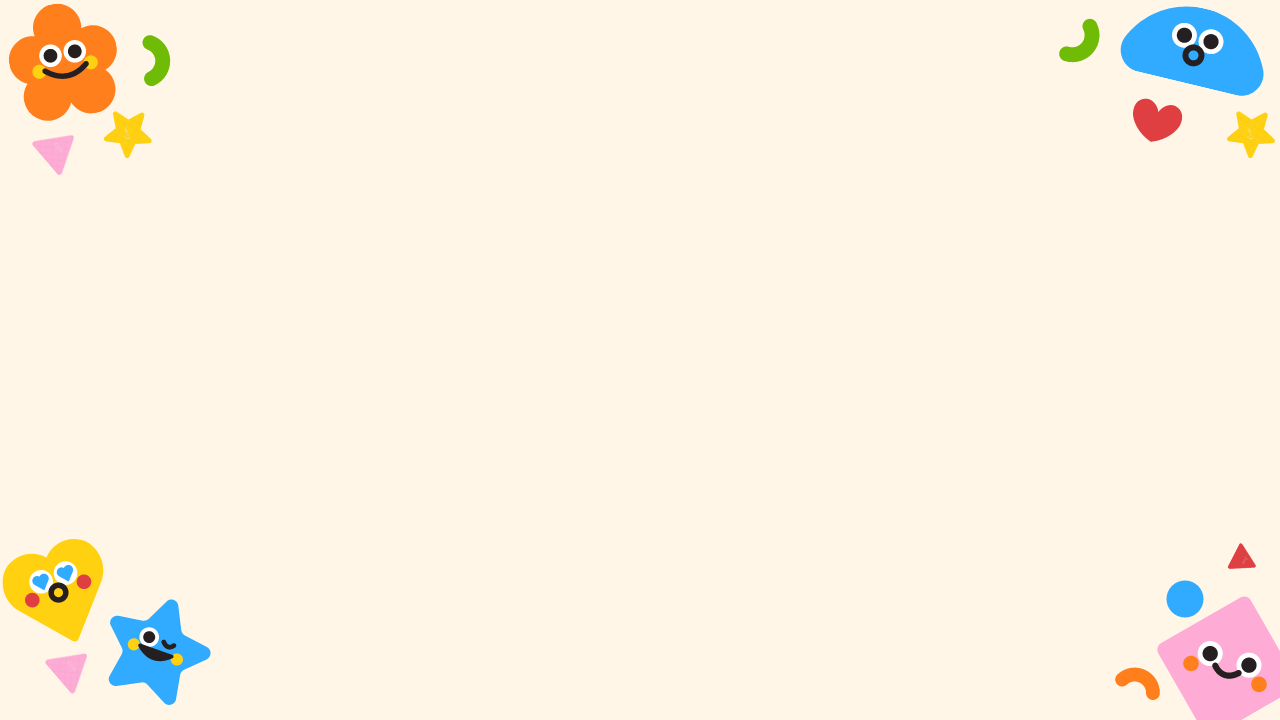 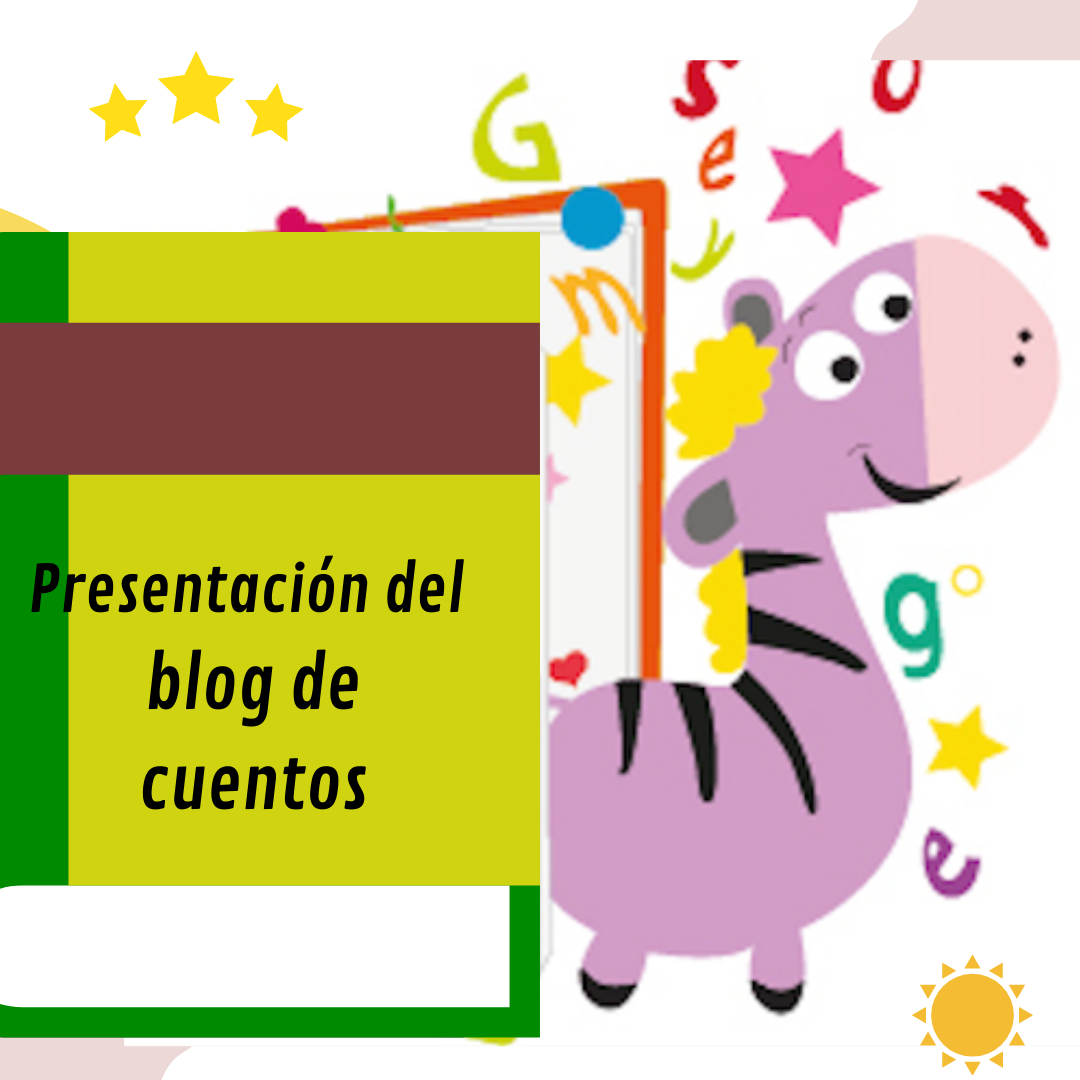 Entra al siguiente link:
https://cuentoseducar2000.wixsite.com/my-site-3
Acompañanos a ver este maravilloso blog
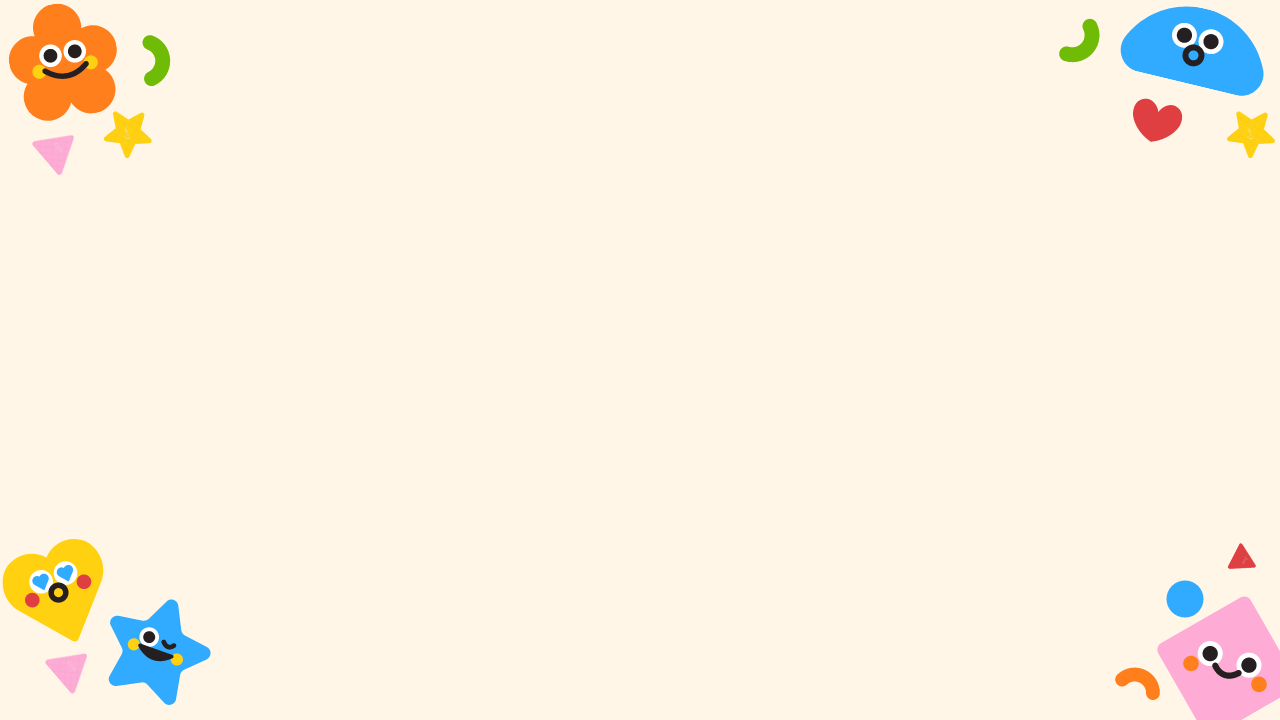 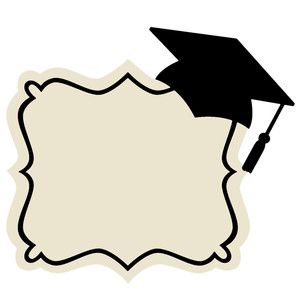 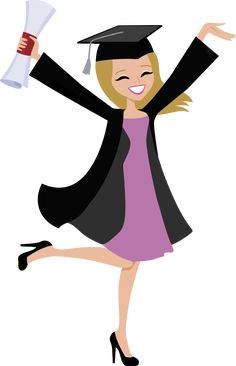 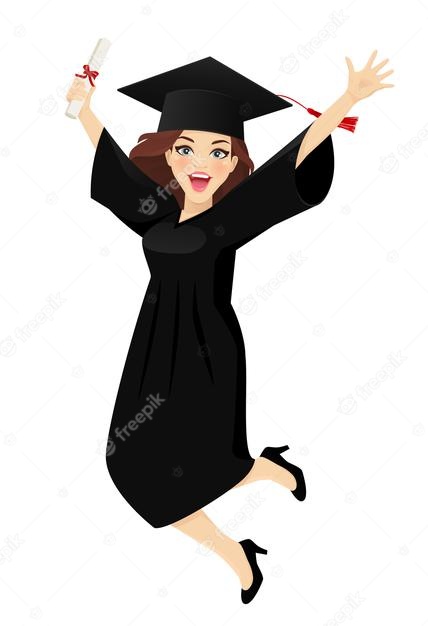 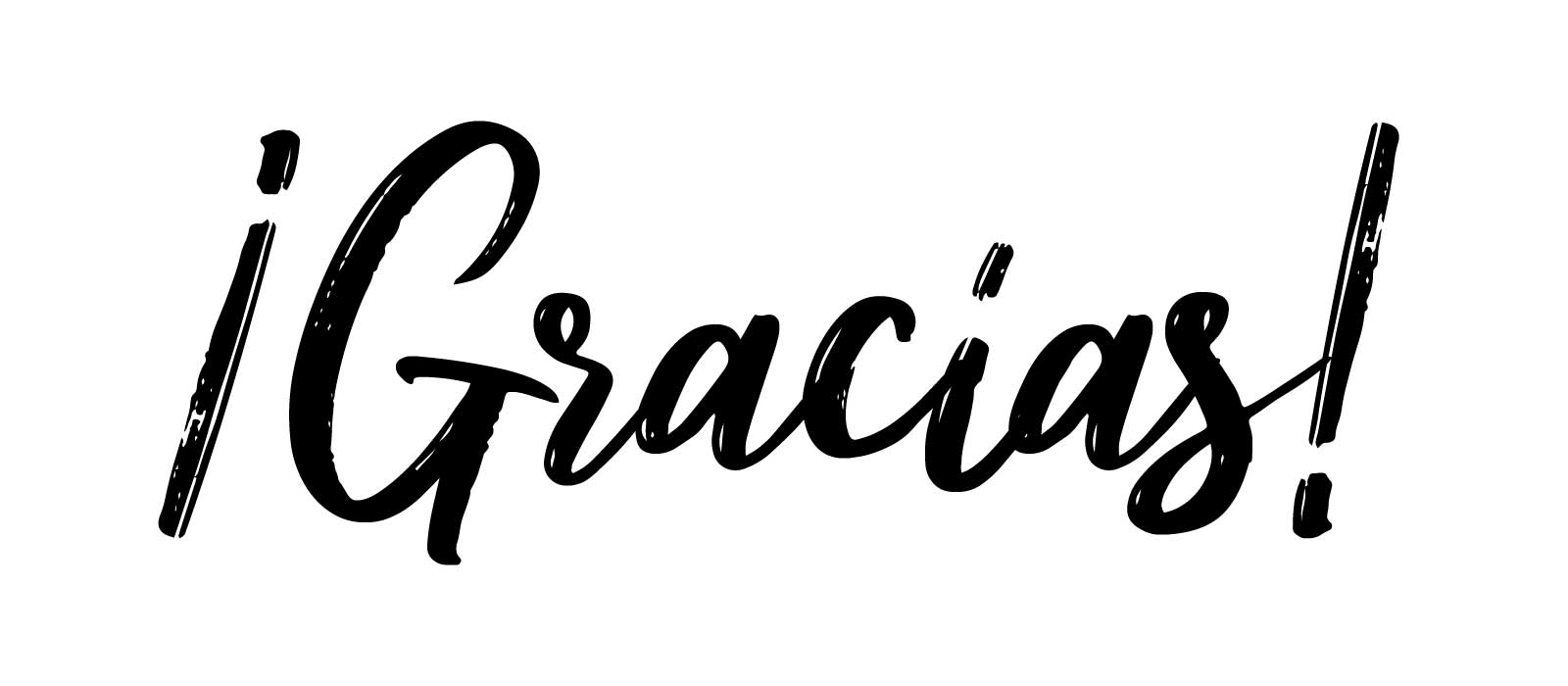